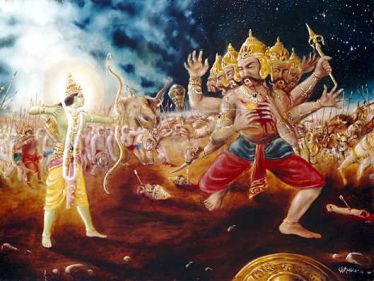 Ramayana
by
Gokul Children
1
Ramayana Quiz
Sushen
One who advised Sanjivani herb for Laxman
Sampati
Brother of Jadayu
Sunayana
Wife of King Janaka (mother of Sita Devi)
Kevat
Boatman for Rama, Laxman, Sita to cross river
Sumanta
Charioteer of King Dasaratha
Shatananda
Head priest in Mithila (Kula Guru) for Janaka
ShrutKirti
Shatrughna’s wife (Daughter of King Janaka)
Mandavi
Wife of Bharata (Daughter of Janaka)
Urmila
Wife of Lakshman (Daughter of Janaka)
2
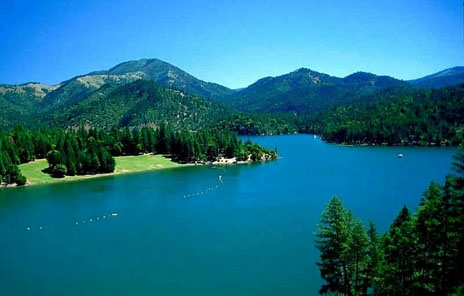 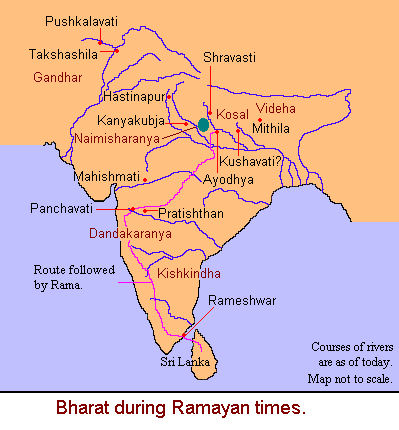 Historical 
Times & Places 
of 
Ramayana
3
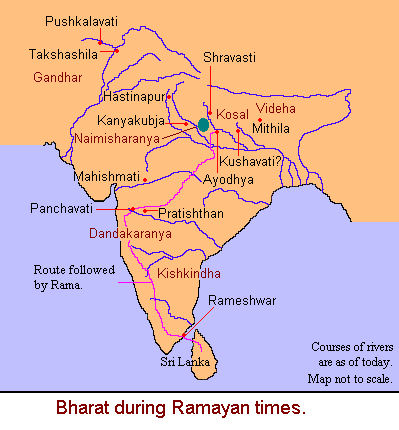 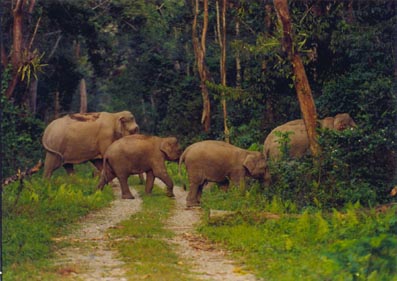 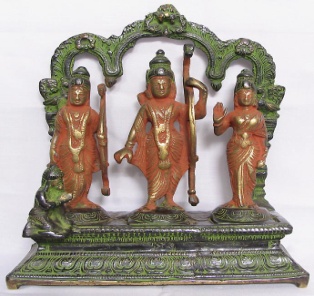 Places of Ramayana Events
Ayodhya 
 Naimisharanya
 Dandakaranya
 Kishkindha
 Ramesvaram
 Sri Lanka
4
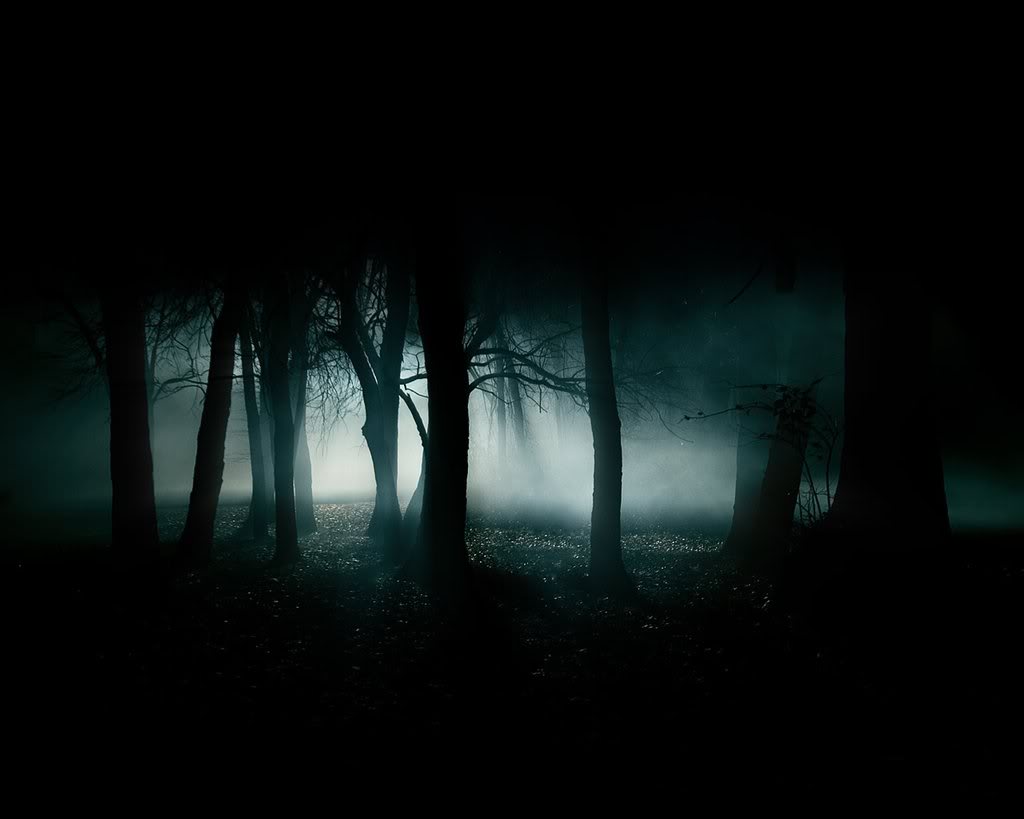 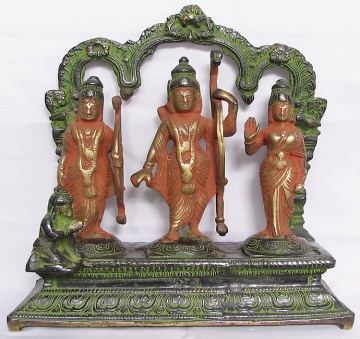 Four Yugas of One Cycle – And the Yuga of Ramayana
Satya Yuga      - 1,728,000 years
Treta Yuga       - 1,296,000 years
Dwapar Yuga   -    864,000 years
Kali Yuga         -    432,000 years
Ramayana happened in the last Treta Yuga .
 Now we are about 5,000 years of Kali Yuga
 Sage Valmiki wrote original Ramayana
5
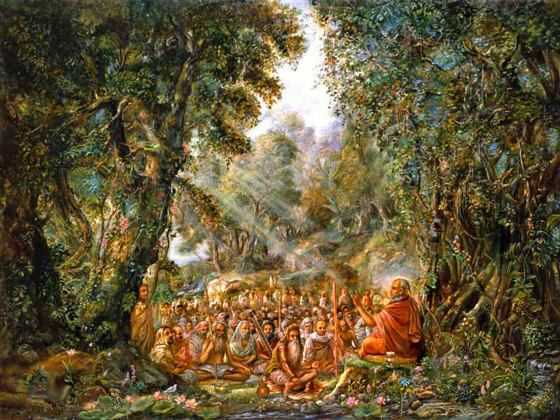 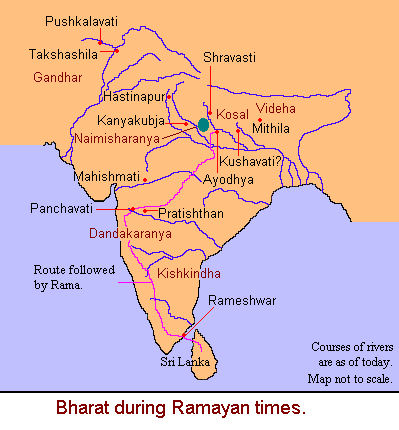 Naimisharanya (UP) 
– bank of Gomati River
where Srimad Bhagavatam was later told by Suta Goswami
www.gokulbhajan.com
Gokul Bhajan & Vedic Studies
6
[Speaker Notes: Naimisharnya is the manifestation of Lord Vishnu.
60,000 sages once lived here.
After the Kurukshetra battle, 33,000 sages headed by Saunaka Rishi heard SB again from Suta Goswami.]
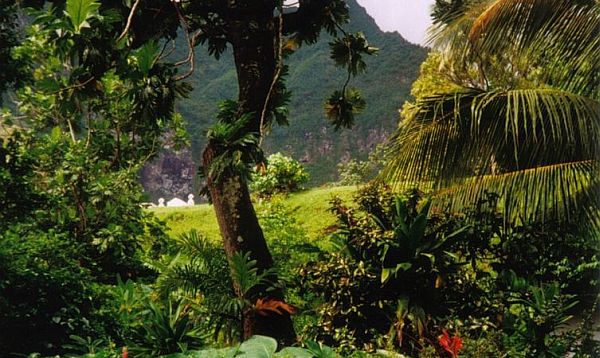 Dandakaranya – where Rishis saw Lord Rama
(Later they came as ‘Vana Chari Gopis’)
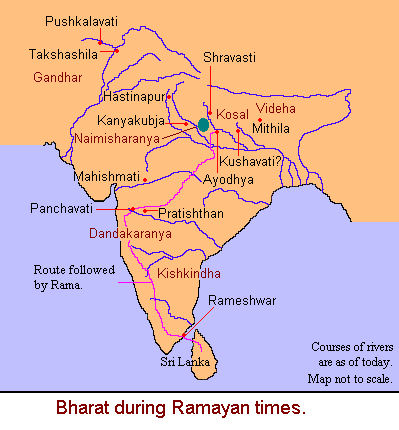 7
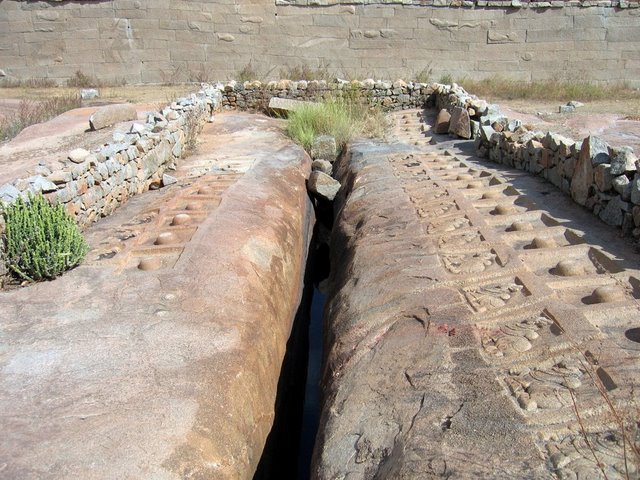 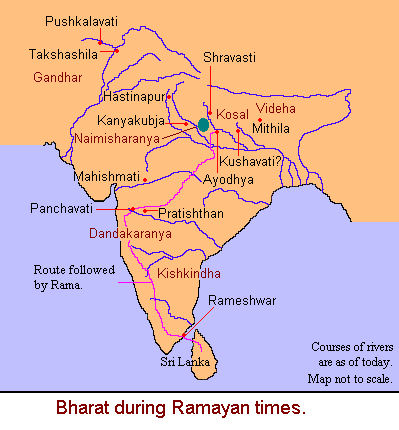 History behind 
Humpi
(Kishkindha)
www.gokulbhajan.com
Gokul Bhajan & Vedic Studies
8
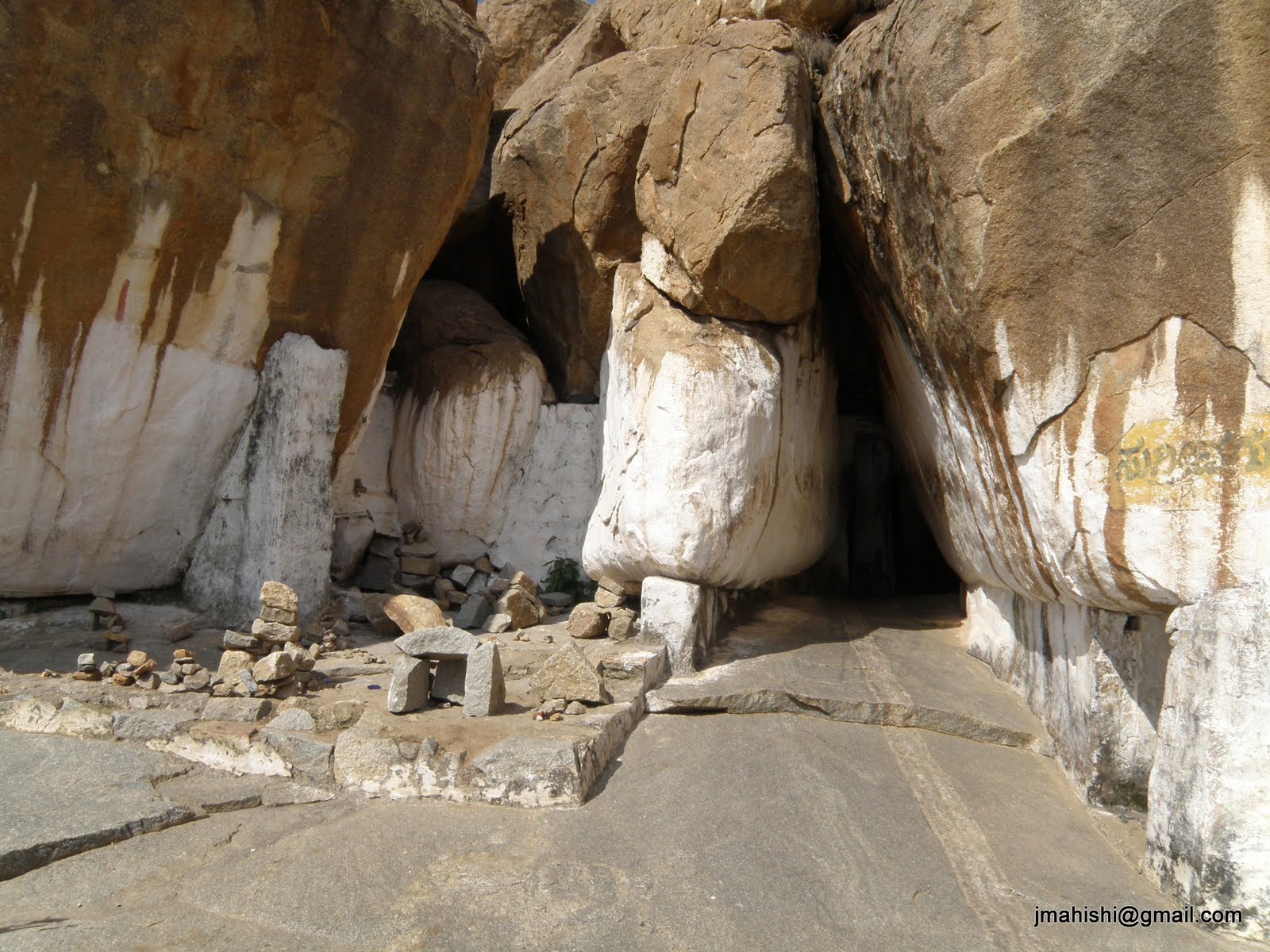 Kishkindha
Sugriva Cave in Hampi
(where Sugriva hid the jewel thrown by Sita)
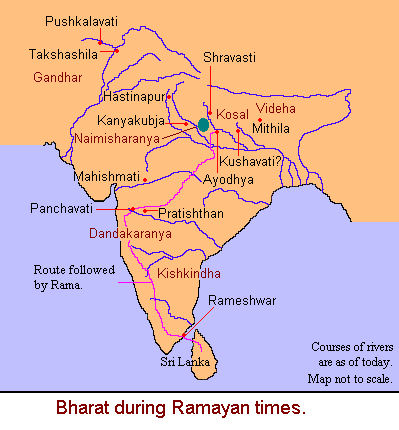 www.gokulbhajan.com
Gokul Bhajan & Vedic Studies
9
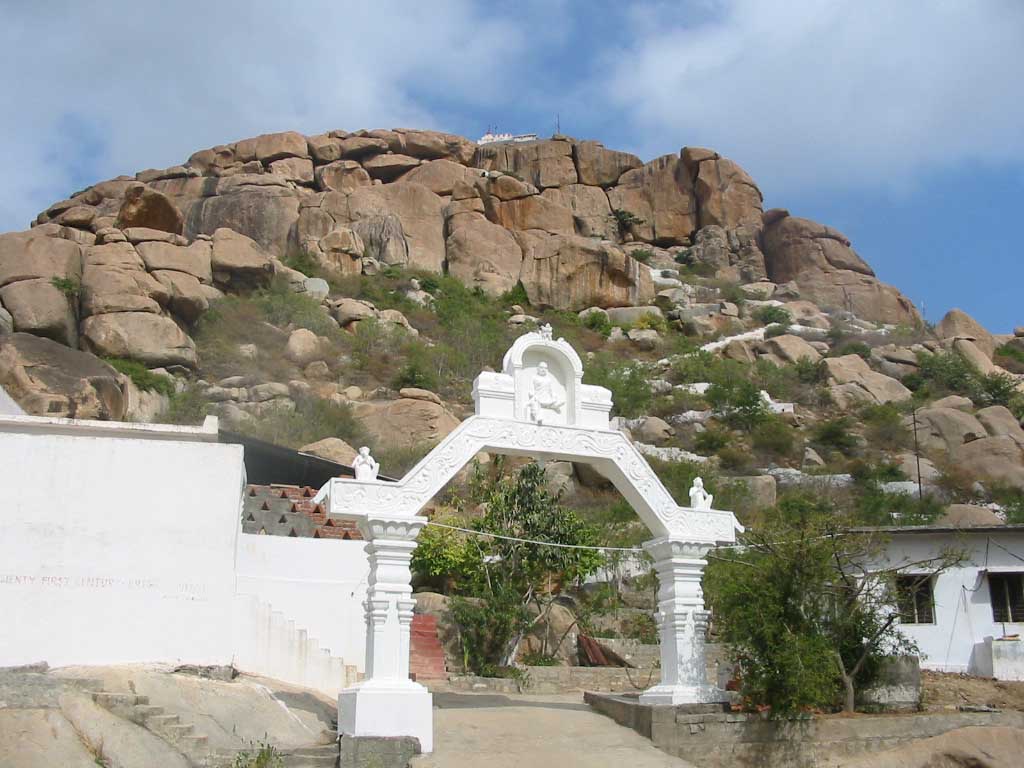 Kishkindha
Anjandri Hill (where Hanuman was born)
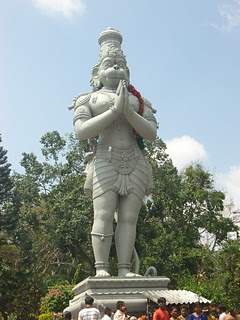 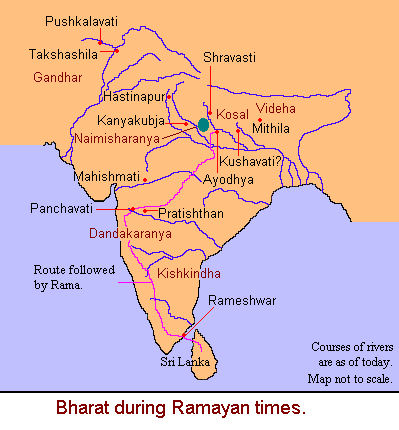 www.gokulbhajan.com
Gokul Bhajan & Vedic Studies
10
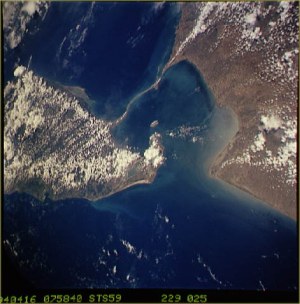 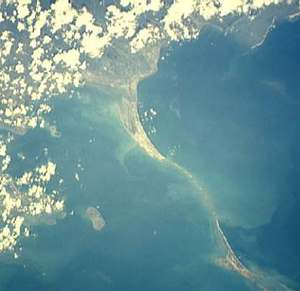 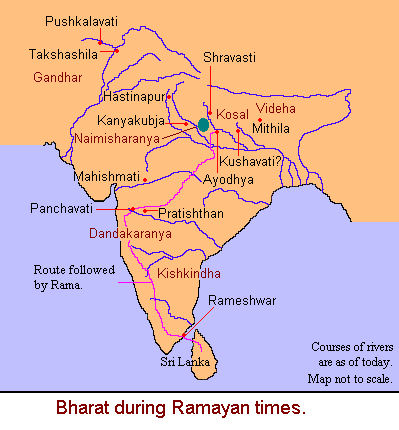 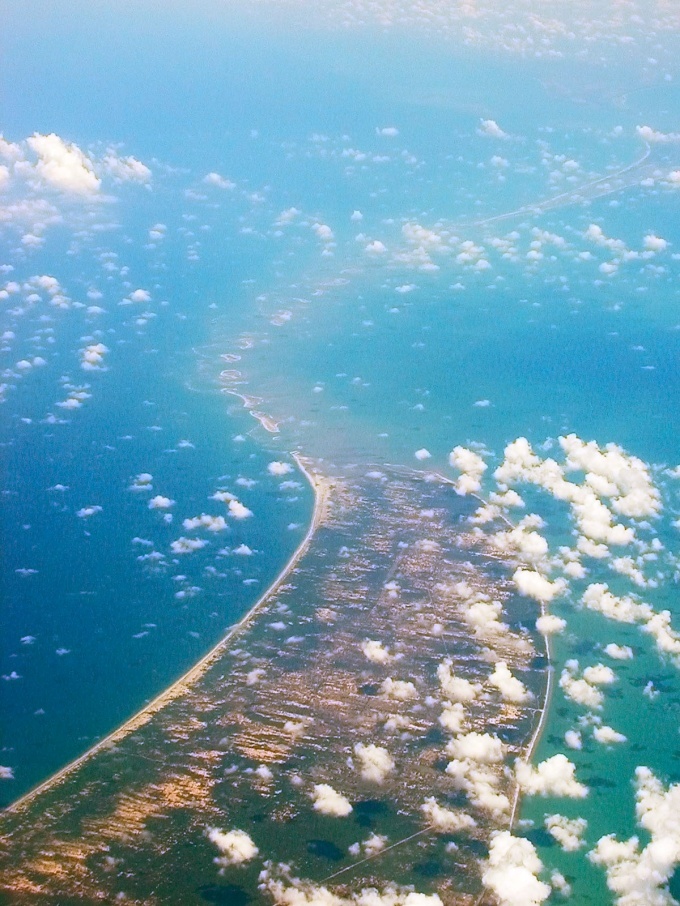 Recent findings about the bridge under the sea
11
C-08
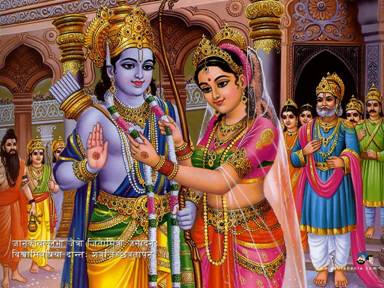 Rāma Rāghavā Jaya Sìta Nāyakā  (2)     
 
[Rāma Rāghava Rājeeva Lochana  
 Kāmitha Phaladā Kari Varadā]
	
Krishna Keshavā Jaya Gopi Mādhavā  (2)
 
[Krishnā Keshava Ambuja Lochana 
 Vânchita Phaladā Yadu Varadā]   
 
    [ ...... Sing above fully again – same speed ......]
              Rāma  Rāghavā….        
 
 
        [ ...... At End, all sing slow...... ]
Rāma Rāghavā Jaya Sìta Nāyakā (2)
Bhajan
By
TBD
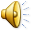 12
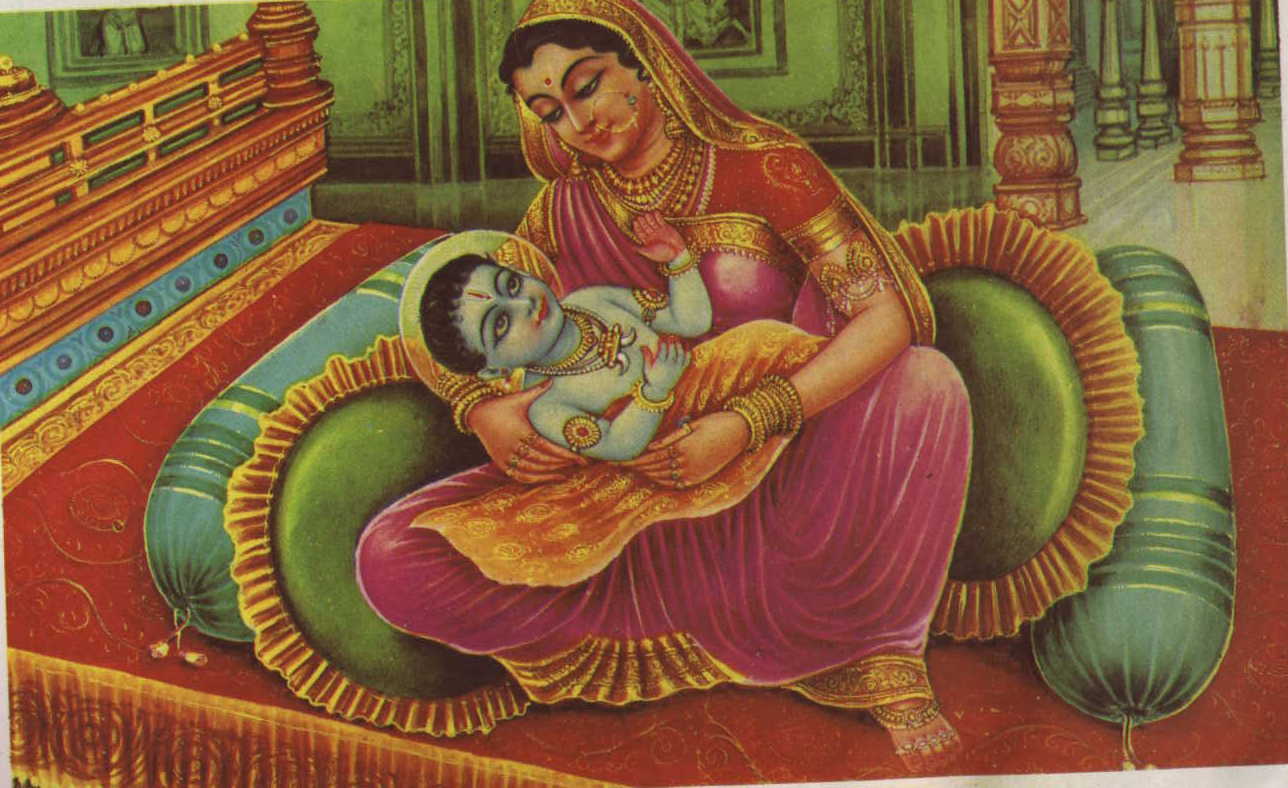 Appearance of Lord Rama
13
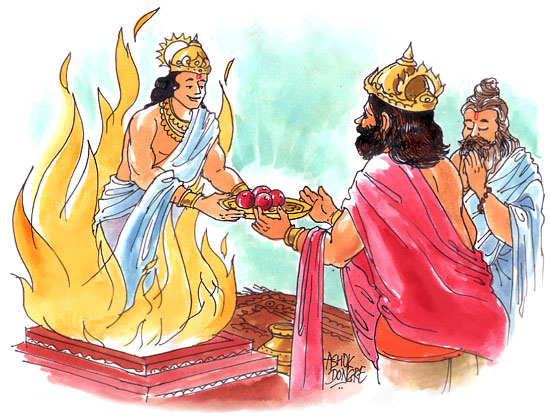 Putresthi-Yajna
King Dasaratha had no sons
Conducted fire rituals
Agni dev gave prasadam
14
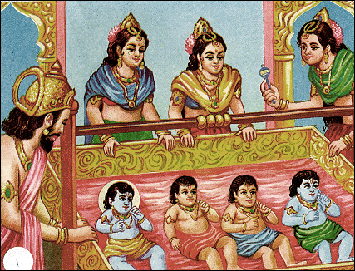 Dasaratha:  	King of Kosala 
Main Queens: 	Kausalya, Sumitra, Kaikeyi 
Sons: 	     	Rama, Lakshmana, Satrughna & Bharata
15
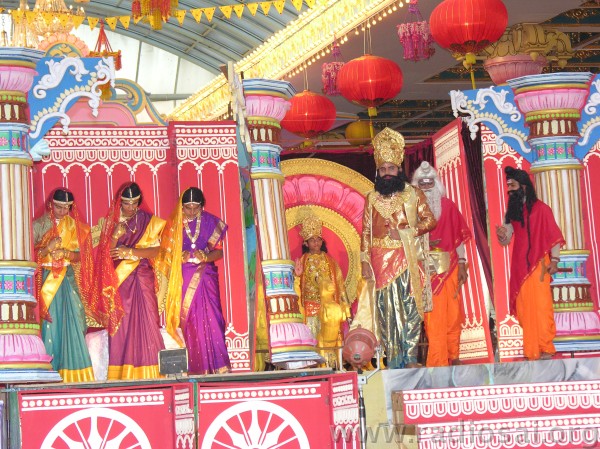 Vasistha Muni was the family Guru
Sage Viswamitra asks for Rama & Lakshmana
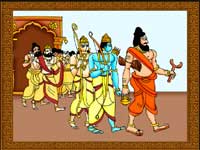 16
www.gokulbhajan.com
Gokul Bhajan & Vedic Studies
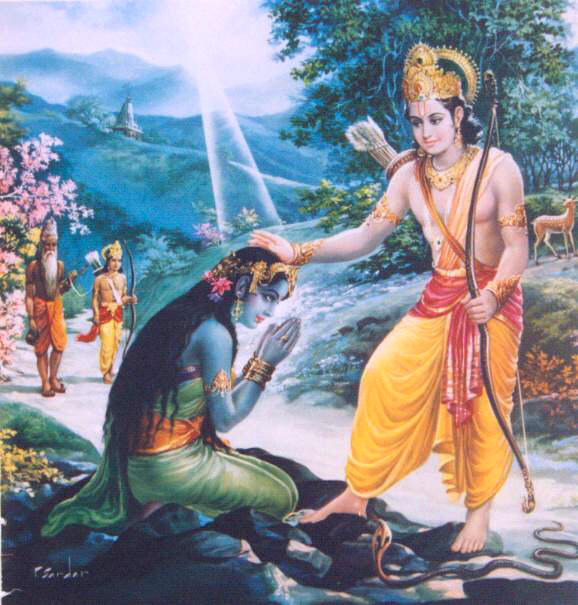 Vimochana for Ahalya from Curse as a Stone
17
[Speaker Notes: Ahalya was created by Brahma, the god of creation, as the most beautiful girl;
The one who crossed the three worlds first should take Ahalya's hand.
Indra was in love with Ahalya and wanted to make her his wife;
He used his powers to cross the three worlds faster than you could count up to five.
What Indra didn't know was that Gautama had already crossed the three worlds;
Indra used his powers to disguise himself as Gautama, having his looks and grace.
Indra and Ahalya were punished for this act, which a curse..
Ahalya, the woman was converted to stone.

When Lord Rama was coming with Sage Vishvamitra, by the touch of His feet on the stone, Ahalya came back to her original form.]
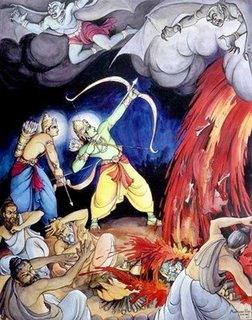 Rama & Laxmana killed many demons
They also killed Tadaka …
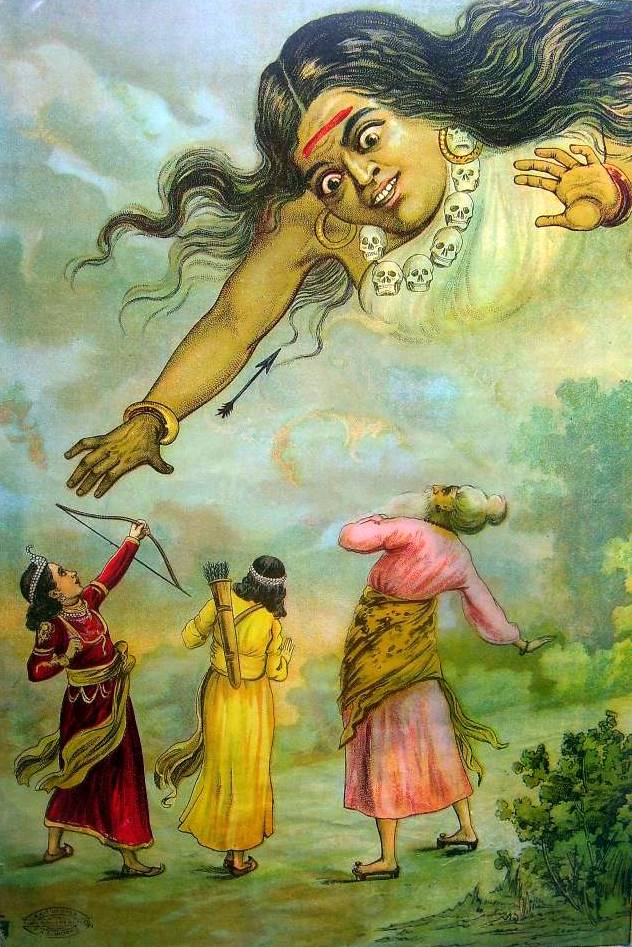 www.gokulbhajan.com
Gokul Bhajan & Vedic Studies
18
In Mitila, King Janaka gets a girl from ground.. - Sita
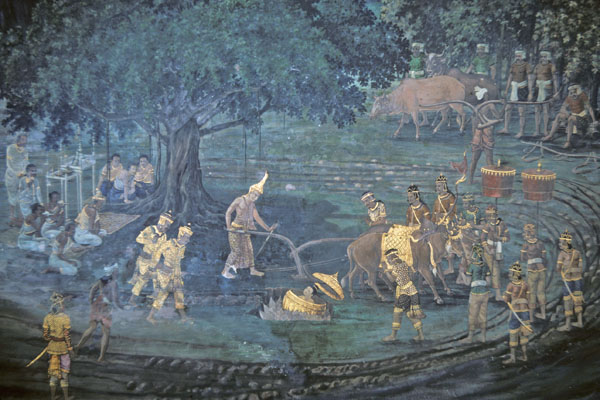 www.gokulbhajan.com
Gokul Bhajan & Vedic Studies
19
Mithila, Janaka, Bow from Lord Shiva
Sita devi’s Swayamvara
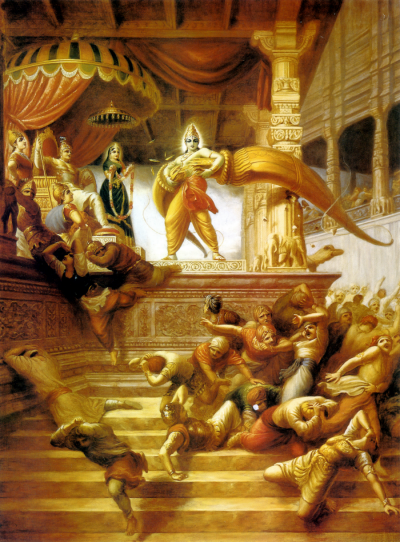 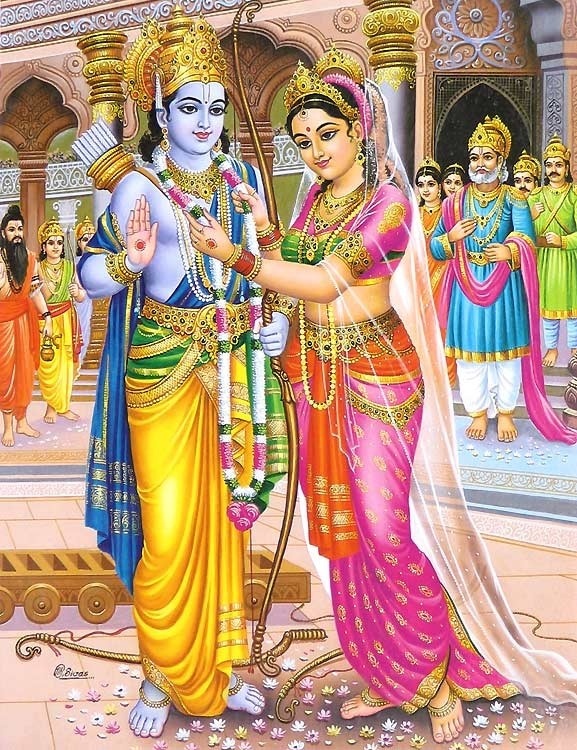 Lord Rama Marries Sita Devi
20
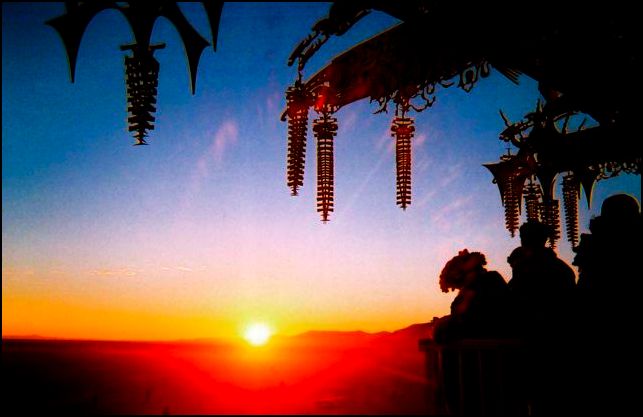 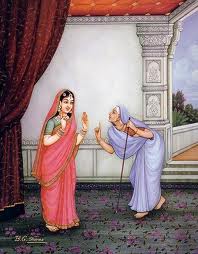 Kaikeyi
 Mantharai (kooni)
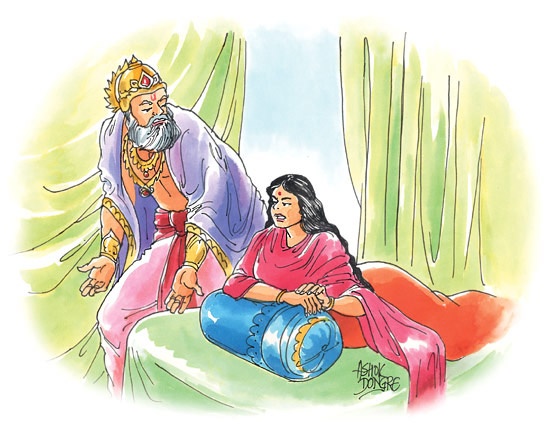 Kaikeyi used 2 boons..
Bharata to be King
 Rama 14 Years to forest
21
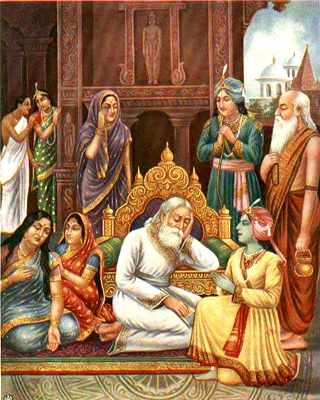 Rama leaves the Kigndom and goes to Forest..

Lakshmana also goes with..

And Sita Devi as well..
www.gokulbhajan.com
22
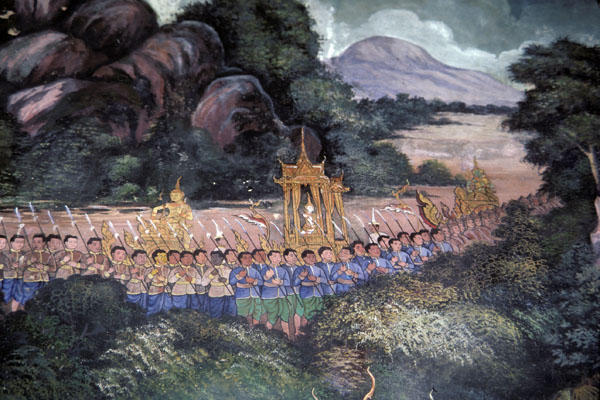 Lord Rama, Sita Devi & Lakshmana going to forest
Citizens followed for a long distance..
www.gokulbhajan.com
23
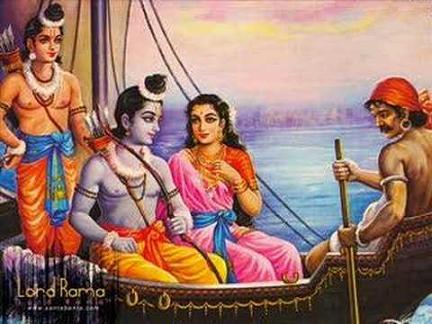 Lord Rama, Sita Devi & Lakshmana going to forest
Kevat – the boatman
24
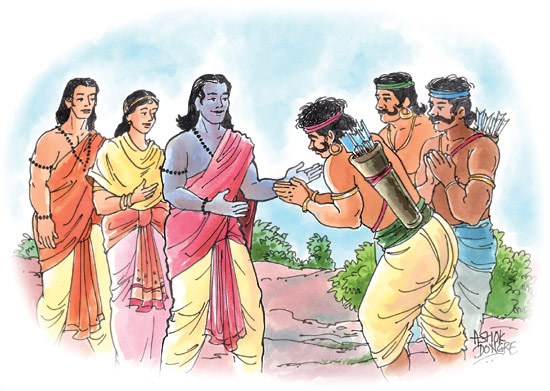 Adivasi Guhaka’s Devotion for Lord Rama
Guhaka is considered as Rama’s another brother
Offered food and Invited to stay in his residence
Lord Rama could not accept? Why?
www.gokulbhajan.com
Gokul Bhajan & Vedic Studies
25
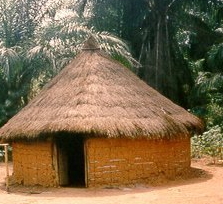 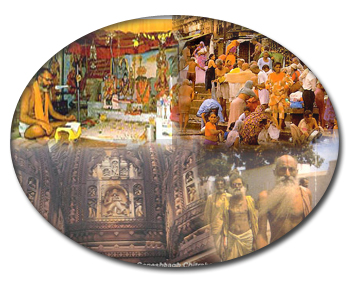 Chitrakoot
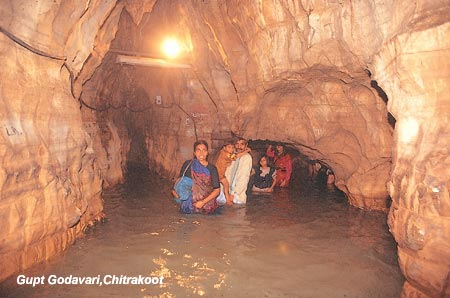 Gokul Bhajan & Vedic Studies
26
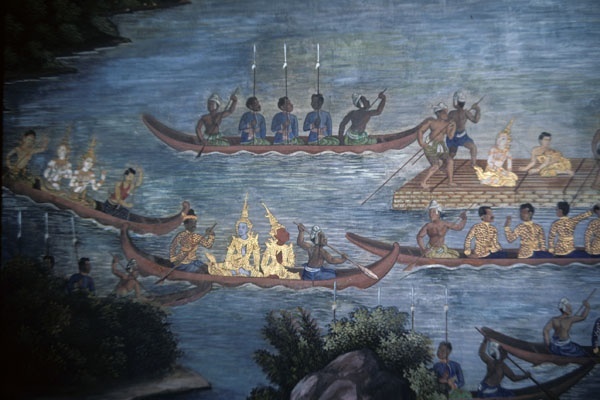 Bharata takes Rama’s footwear
Bharata told that father Dasaratha had died
 Every one shocked to hear
 Rama Finished all the rituals…
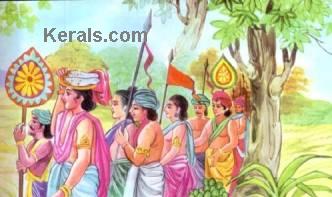 www.gokulbhajan.com
Gokul Bhajan & Vedic Studies
27
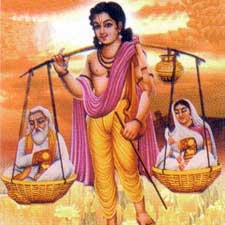 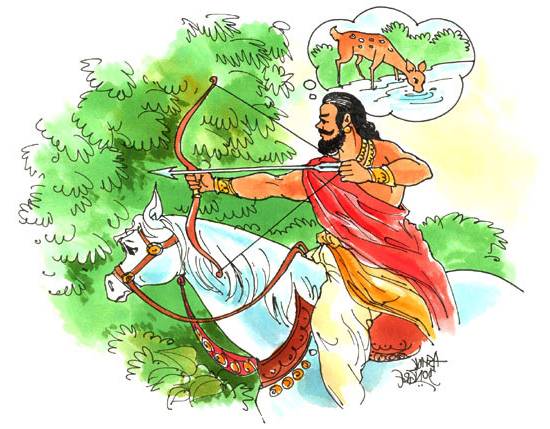 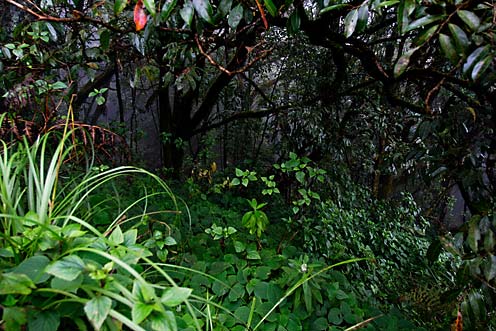 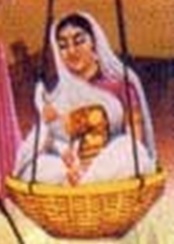 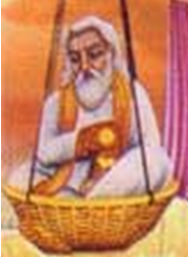 Story of Shravan Kumar
28
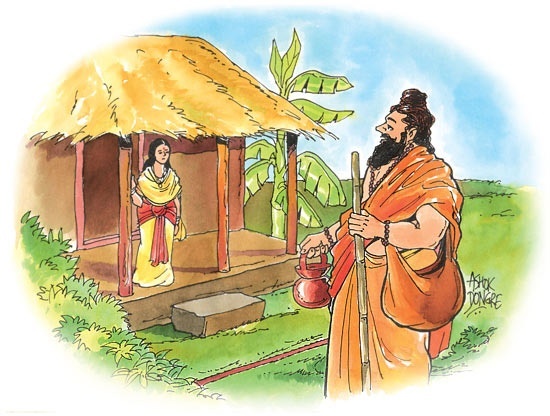 Sita Rama in Panchavadi Forest
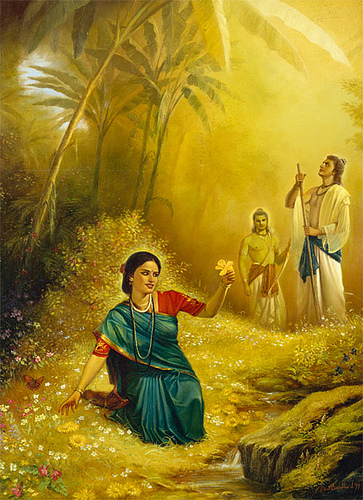 Lakshmana had left even his own wife..
 He never slept for all the 14 years!
29
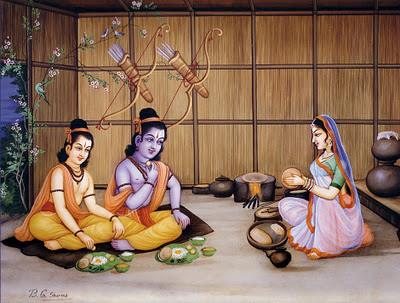 Sita Rama and Lakshman living in Panchavadi Forest
www.gokulbhajan.com
Gokul Bhajan & Vedic Studies
30
C-04.1
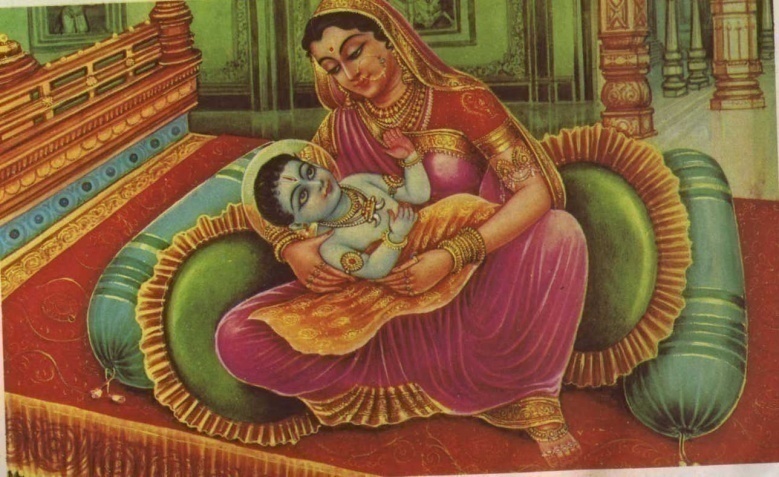 Kāusalyā suprajā Rāma chandrā
Sîtā manoharā Rāgha vendrā
     (+Chorus:    [Kausalya ..., Sita ....]) 
 
Dîna dayāla Pari pūrna krpālā
Jay-jay bhakta mandārā Rāgha vendrā
     (+Chorus:    [Kausalya ..., Sita ....])       (2 times chorus)

Ānanda sāgarā Muralee dharā
Neelāmbari radhe shyama Venu gopālā (No Chorus)
    (Chorus:    [Ananda ....,    Neelambari ....])

Nanda yasodā Ānanda kishorā
Jay-jay Gokula bālā jay Bāla gopālā
   (+Chorus:    [Kausalya ..., Sita ....])        (2 times chorus)
Bhajan
By
TBD
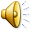 31
C-04.2
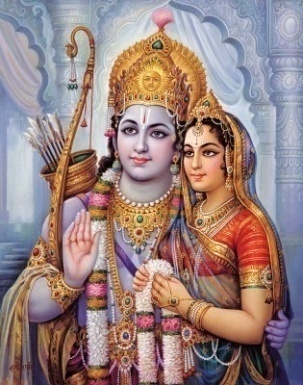 Ānanda śayanā Ādi nārayanā
Saccid ānandā sri Satya nārāyanā (No Chorus)
    (Chorus:    [Ananda ....,    Neelambari ....])

Bhaya-bhaya haranā jay Vandita charanā
Raghu kula tilakā sri Raja lochanā
    (+Chorus:    [Kausalya ..., Sita ....])     (2 times chorus)

Nārāyanā hari Nārāyanā (2)
Nārāyanā hari Nārāyanā (2)
               (All sing slow to complete)
[Kāusalyā suprajā Rāma chandrā, 
 Sîtā manoharā Rāgha vendrā]
32
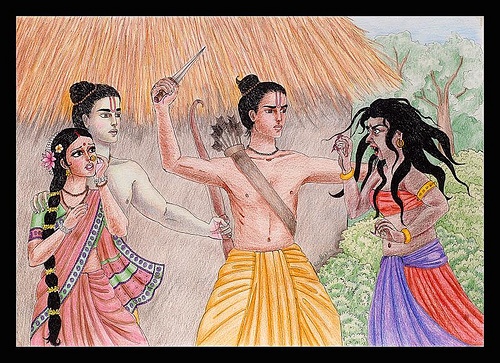 Soorpanaka wanted to marry Lord Rama
Lakshmana cuts her nose..
Surpanaka tells this to brother Ravana
www.gokulbhajan.com
Gokul Bhajan & Vedic Studies
33
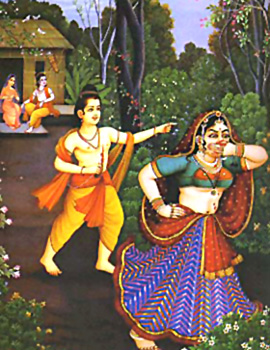 Lakshmana cuts the nose of Soorpanaka..
34
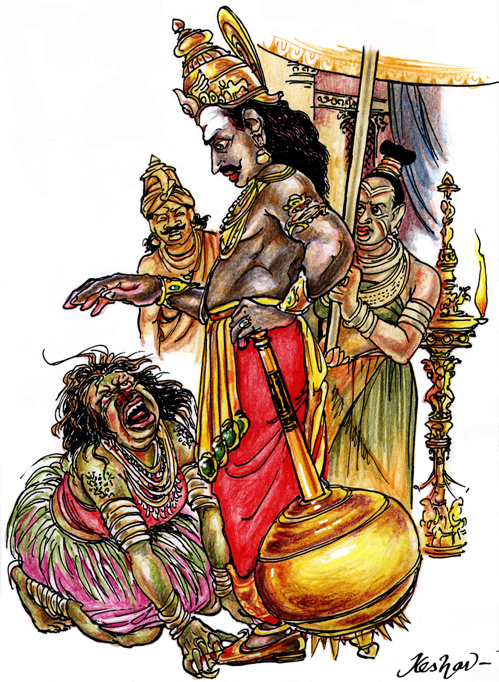 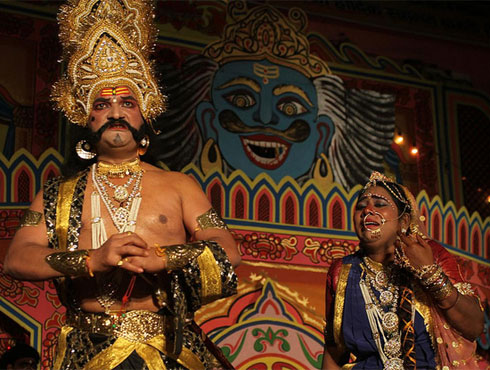 Surpanaka complains to brother Ravana
35
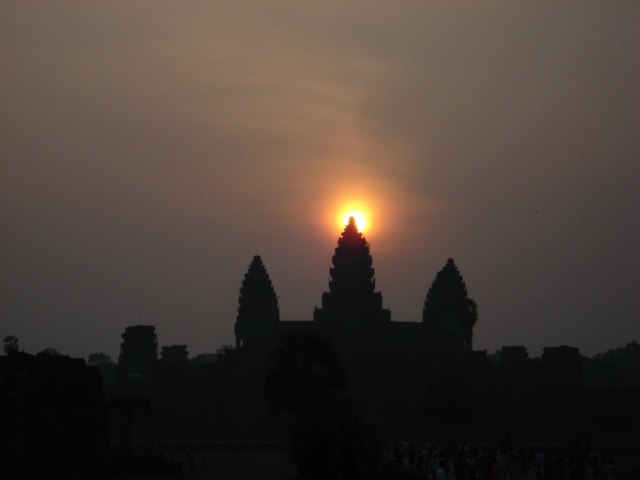 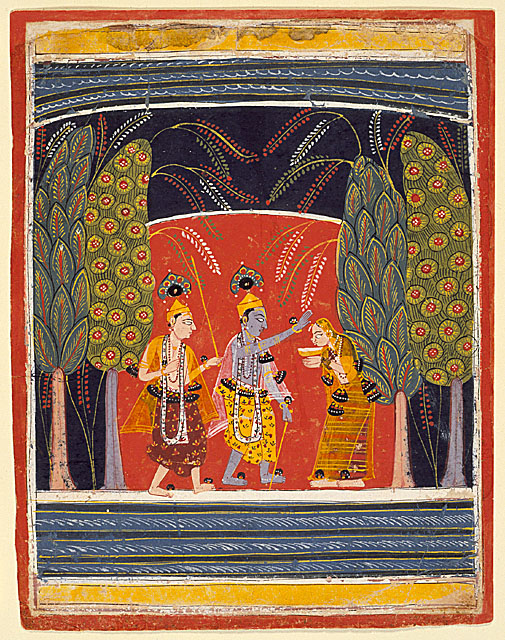 Soorpanaka was later born as Kubja in Krishna Leela
There was also another reason why Soorpanaka’s nose was cut …
36
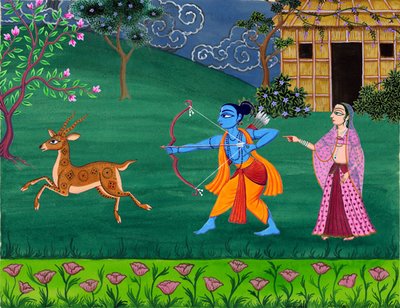 Sita Devi wanted the golder deer..

Ravana’s uncle Marichi 
disguised as a golden deer!
Sita Devi wanted the beautiful golden deer
www.gokulbhajan.com
Gokul Bhajan & Vedic Studies
37
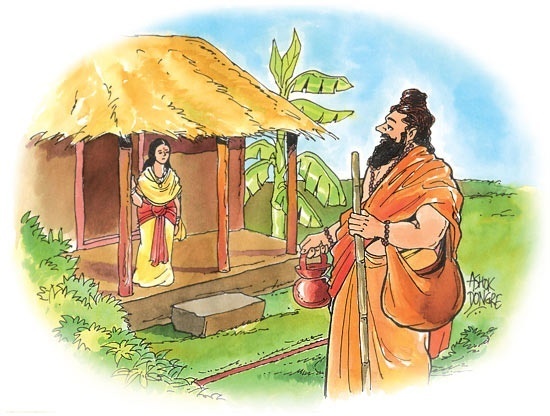 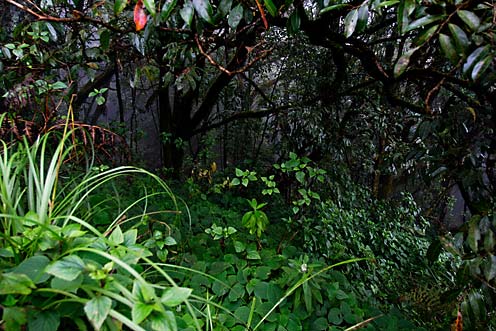 Ravana heard the beauty of Sita Devi from Soorpanaka.

It was his plan to make uncle Marichi as a golden deer.

Ravana abducted Sita Devi ( actually shadow of Sita Devi)
38
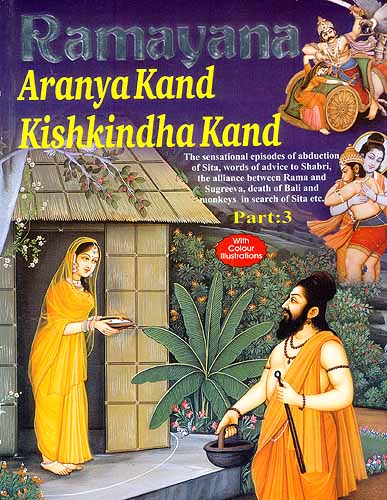 The circle by Laxmana was protecting Sita..
39
When Sita Devi crossed the fire, Ravana could kidnap Sita Devi…
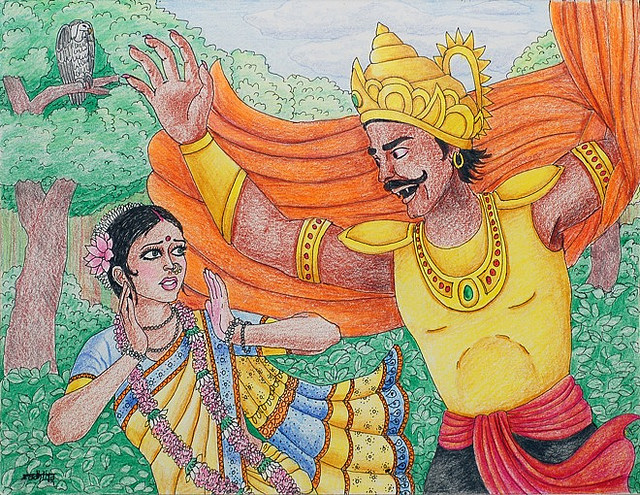 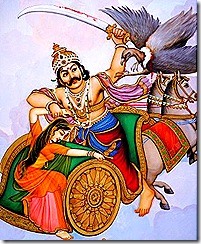 40
Ravana did not kidnap the real Sita devi..!.. Who was she then?
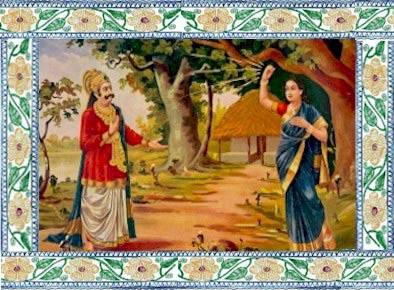 41
[Speaker Notes: Was that the real Sita devi Ravana kidnap?
No..
In Kurma Purana, it is written that before Ravana kidnapped, Sita Devi took the shelter of Agni Deva.
Agni Deva kept the real Sita devi, but delivered a Maya Sita for Ravana to kidnap.
Who is this Maya Sita.. It was goddess Padmavati (Alamelu Mangai), a form of goddess Lakshmi.

Padmavati, in one of her births as Vedavati was attempted once by Ravana to molest, but she escaped and cursed Ravana that she will kill him.
Because she was touched by Ravana, she entered Agni. That time also Agni Deva rescued her and made her pure and was served by the wife of Agni.]
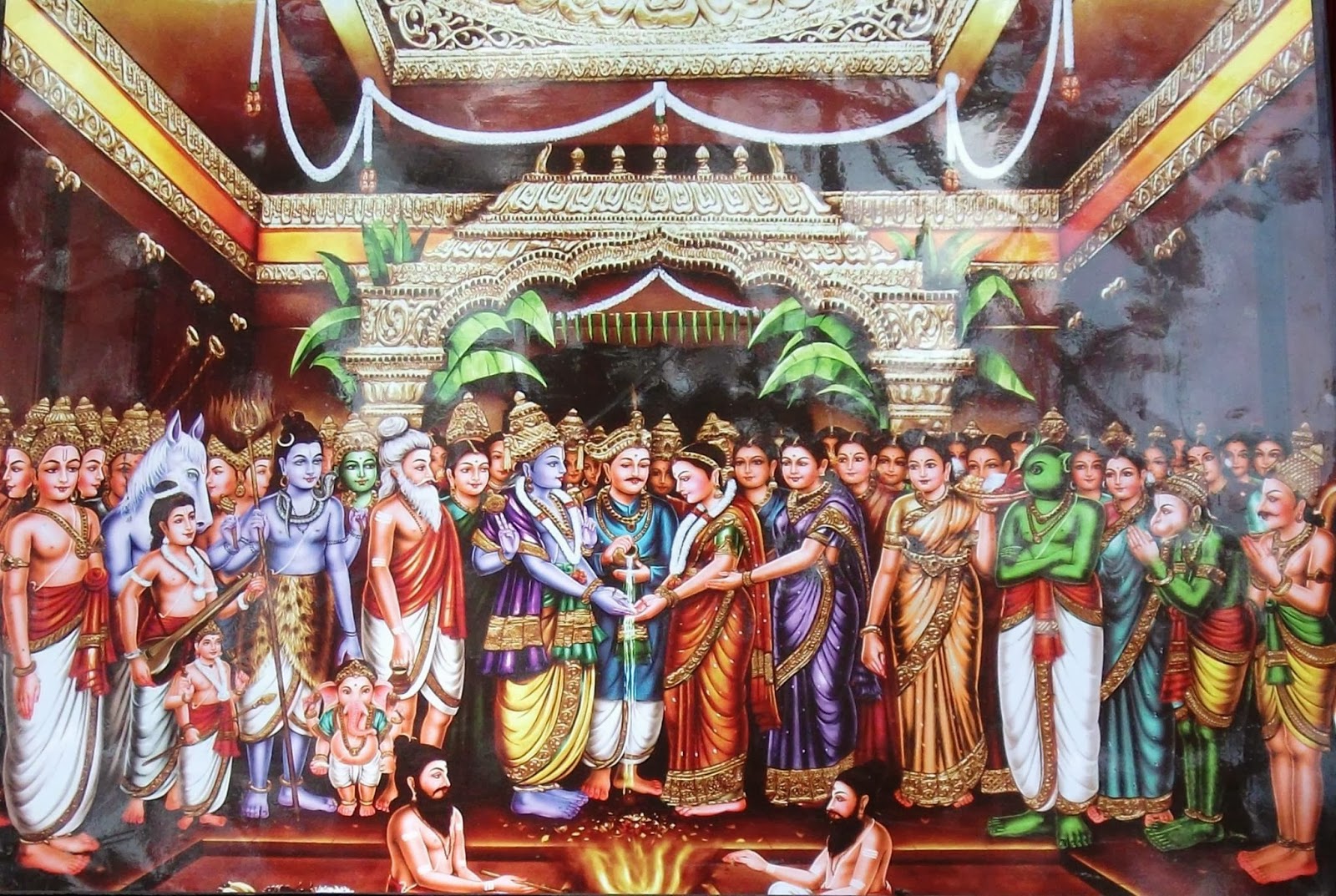 42
42
[Speaker Notes: The Srinivasa Kalyanam related to the history of Tirumala (Tirupathi) is this Padmavati (Alamelu) – a form of Lakshmi.]
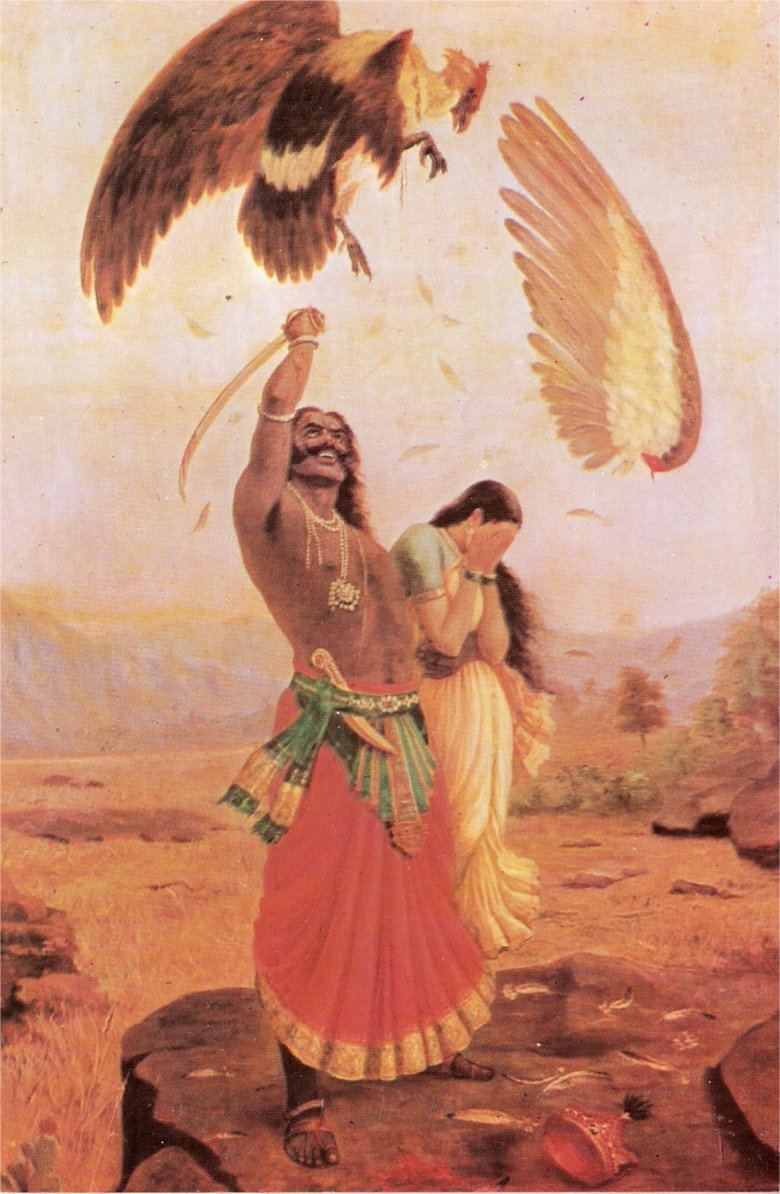 Jadayu saw Ravana taking Sita Devi
 He fought against Ravana 
 Ravana cut Jadayu’s wing
 Jadayu fell down on the ground
 Ravana continued to Lanka with Sita Devi
43
Lord Rama and Lakshmana searching for Sita devi
They were even asking the trees and creepers..
Then they saw Jadayu on ground
 Jadayu told what happened
 He died on the lap of Rama..
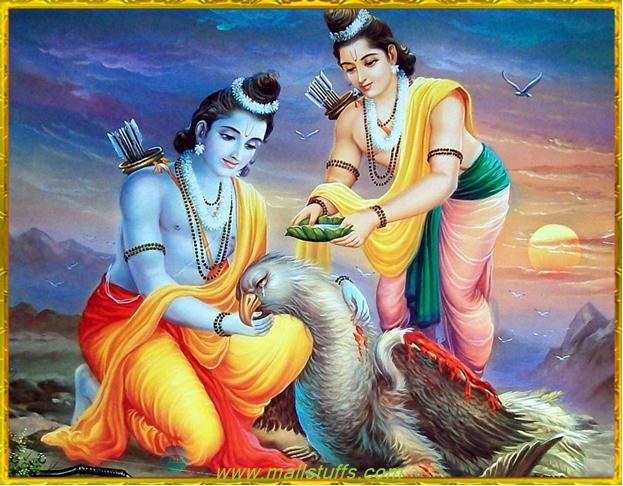 44
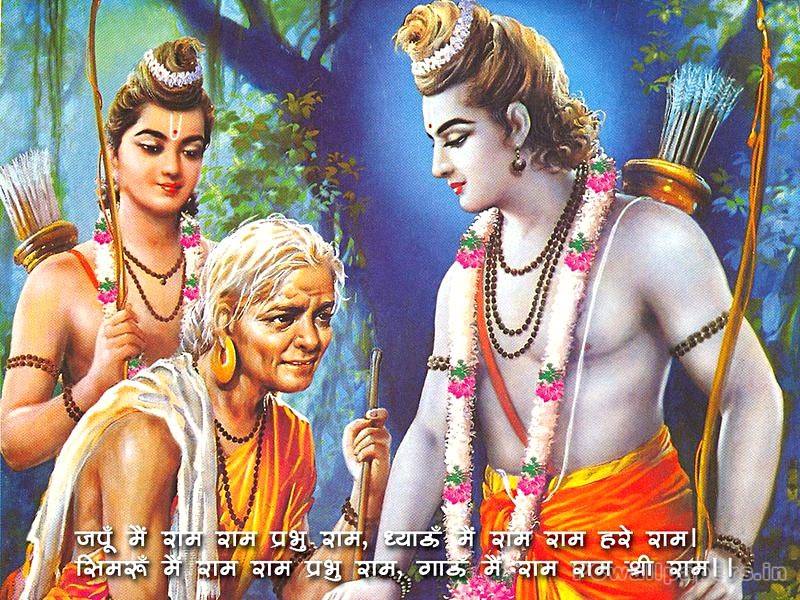 Lord Rama happens to meet Sabhari..
45
45
With affection, Sabhari offers many fruits to Lord Rama
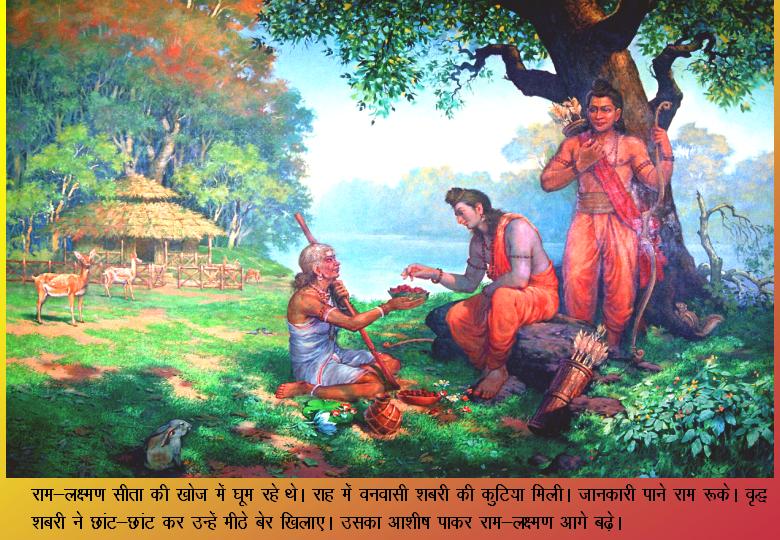 www.gokulbhajan.com
Gokul Bhajan & Vedic Studies
46
46
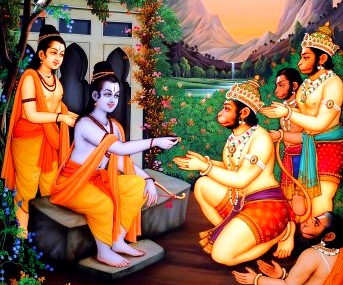 Hanuman was assigned the task of searching Sita Devi in the South..

Lord Rama gave His ring to hanuman for identitity to Sita Devi
47
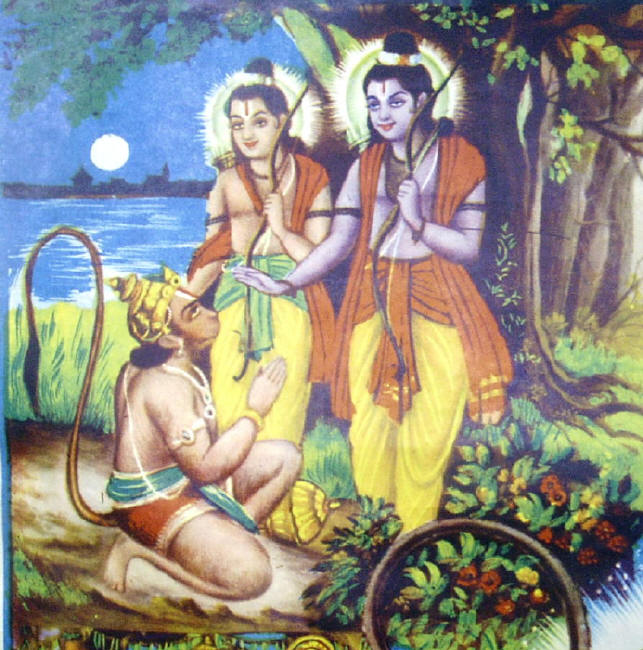 Hanuman
Meets
Lord Rama
Hanuman from 
Kishkindha

Sugriva
Vaali
48
Gokul Bhajan & Vedic Studies
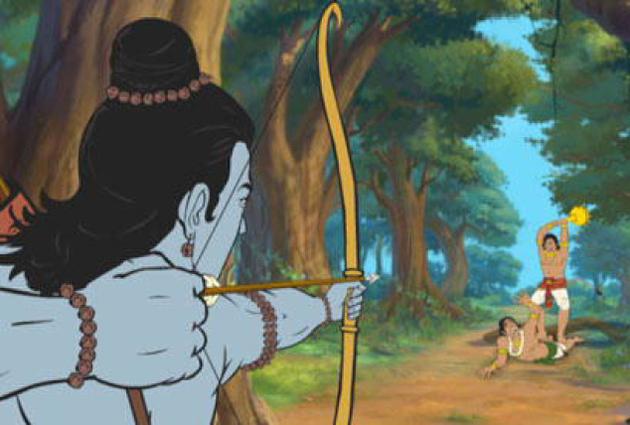 Lord Rama Kills Vali by shooting arrow from behind a tree
www.gokulbhajan.com
Gokul Bhajan & Vedic Studies
49
C-07
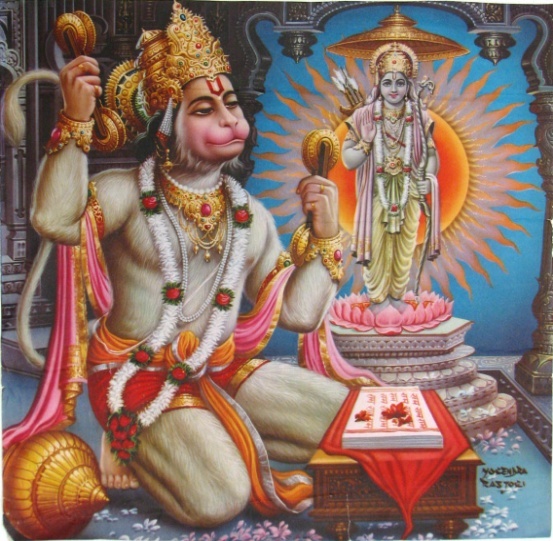 Rāma  Bhakta  Jaya  Ânjaneyā                          
Jaya  Bala  Bheema  Kapeesvarā	               	           	
Rāma  Bhakta  Jaya  Ânjaneyā
Lankayai  Thaganam  Seitha  Mahā  Veera       
Mooligai  Malaiyāl  Vuyir  Kāththa  Theera          
Rāma  Nāmam  Sollum  Vānara  Sǔrā  
            
                [ ------------- Faster at 1.5 speed----------- ]
Rāma  Bhakta  Jaya  Ânjaneyā 
Jaya  Bala  Bheema  Kapeesvarā
Rāma  Bhakta  Jaya  Ânjaneyā 
Lankayai  Thaganam  Seitha  Mahā  Veera
Mooligai  Malaiyāl  Vuyir  Kāththa  Theera
Rāma  Nāmam  Sollum  Vānara  Sǔrā    
              [ ----------- Slow - All sing to complete ------- ]
Rāma  Bhakta  Jaya  Ânjaneyā
Bhajan
By
TBD
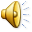 50
Vali came as hunter (Jara) and shot arrow at Krishna’s feet
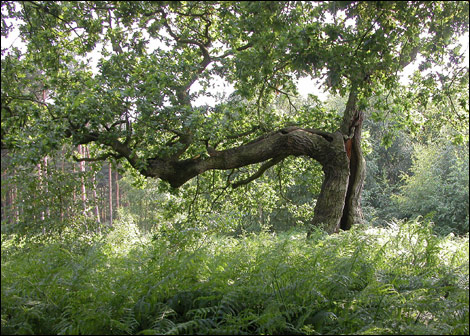 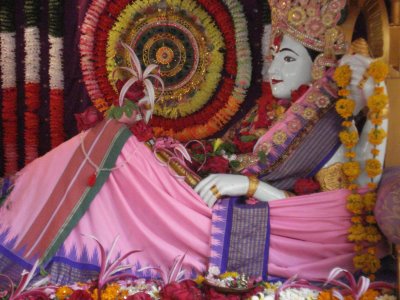 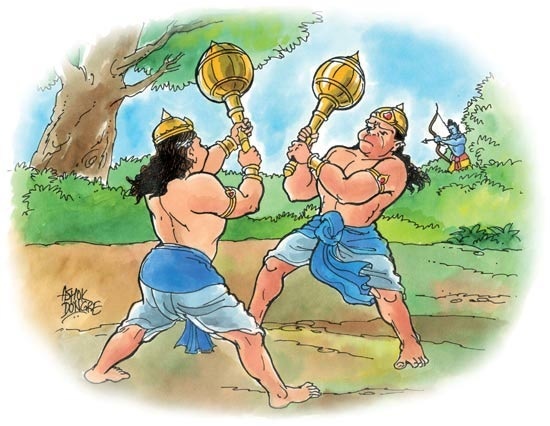 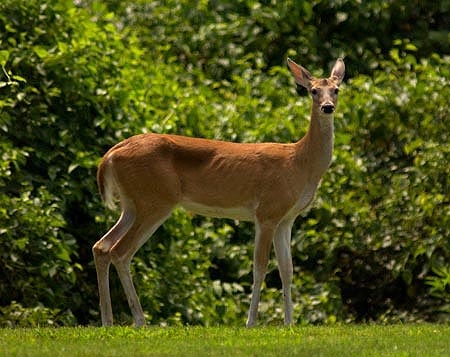 What do we learn from this?
51
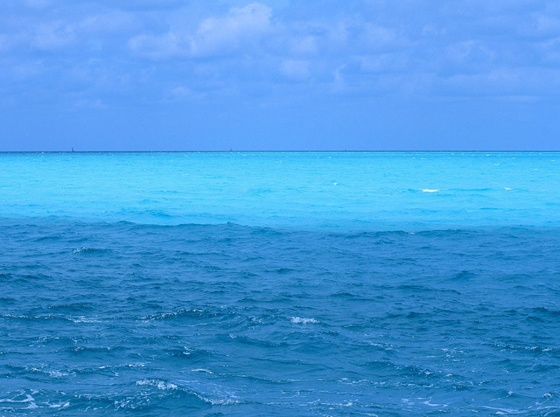 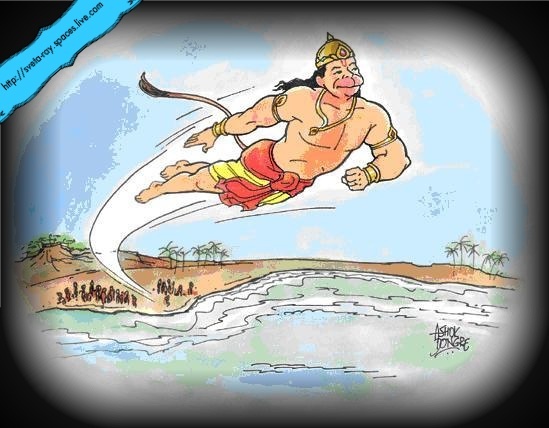 Hanuman had to be told about His strength…
Then he jumps to Sri Lanka..
52
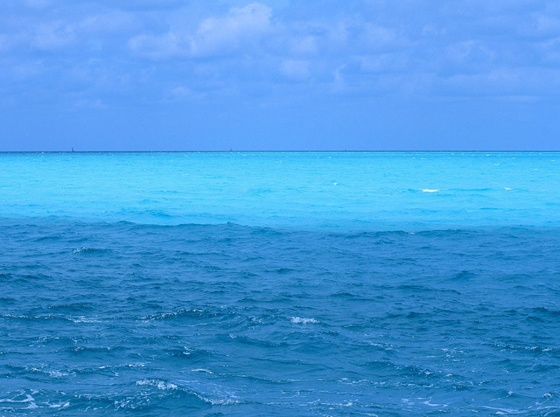 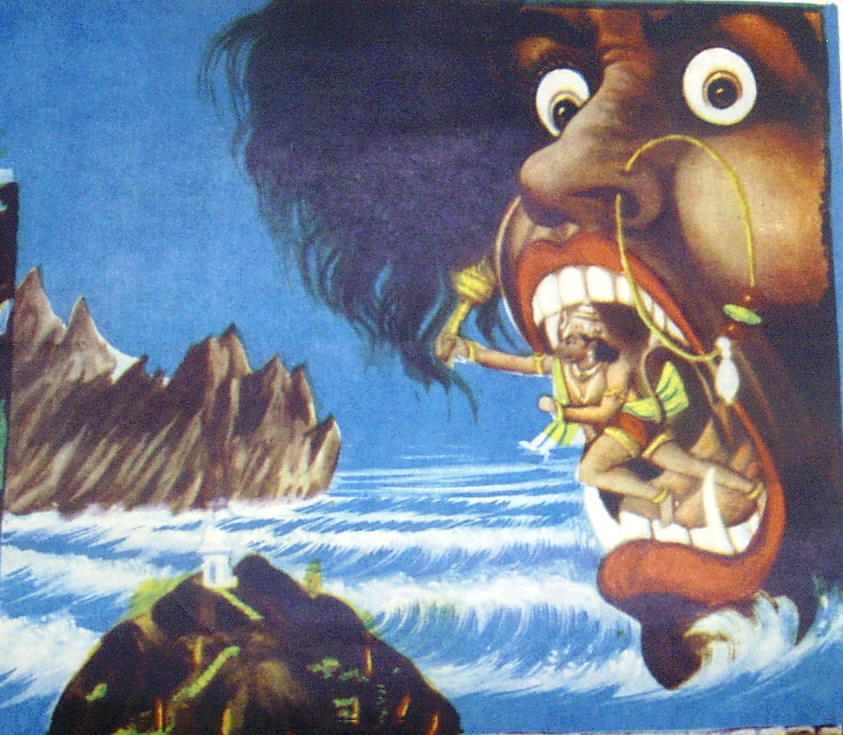 But he lands into the mouth of Surasa
Escapes and reaches Sri Lanka
53
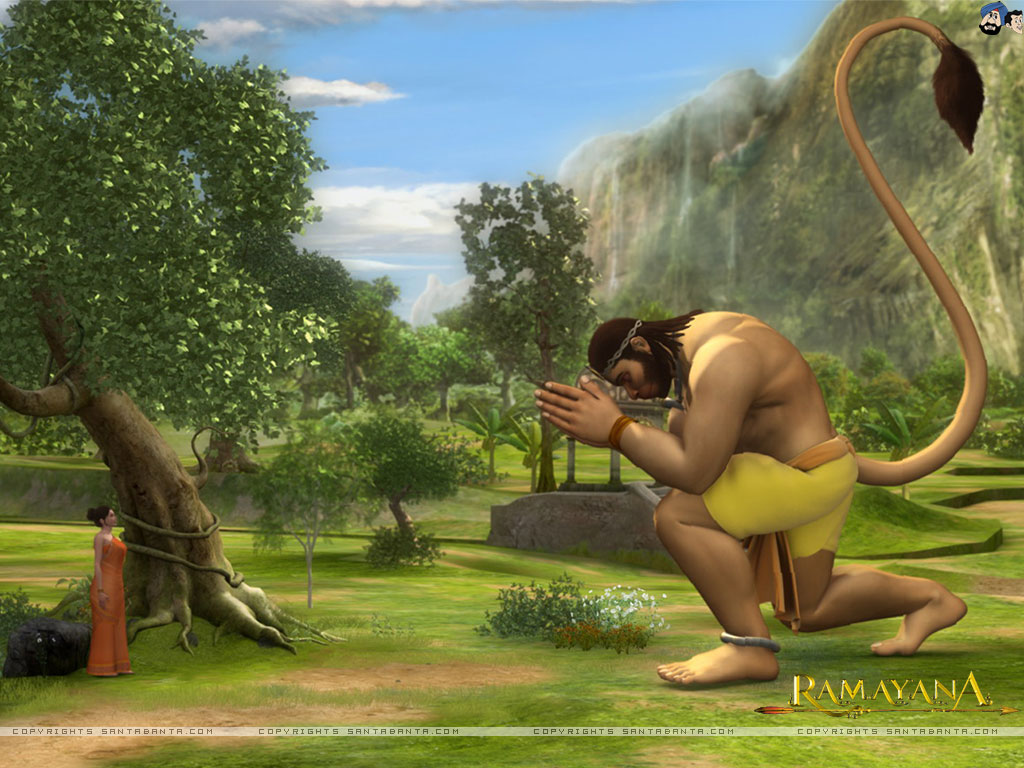 Hanuman finds Sita Devi in the garden of Ravana (Ashoka Vana)..
Gokul Bhajan & Vedic Studies
54
Hanuman gives the ring of Lord Rama to Sita Devi..
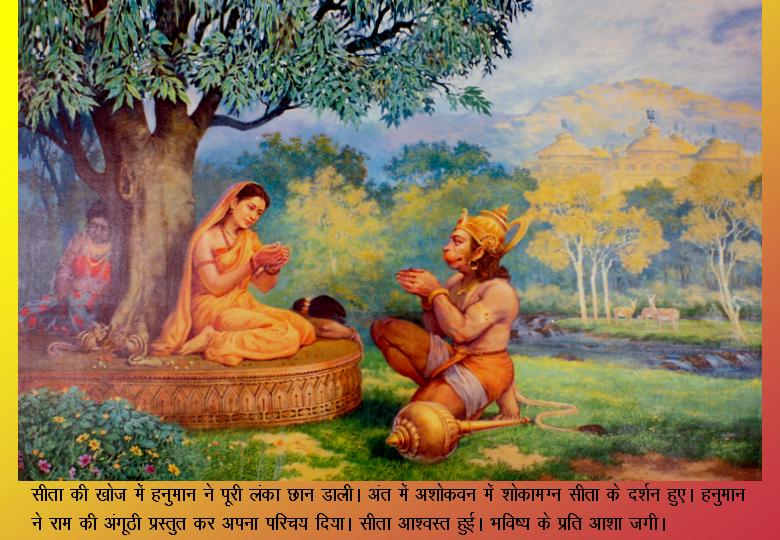 55
By:Yashica
55
Sita Devi asks that Lord Rama come and rescue her..

Hanuman ready to depart back to Lord Ram with the good news..
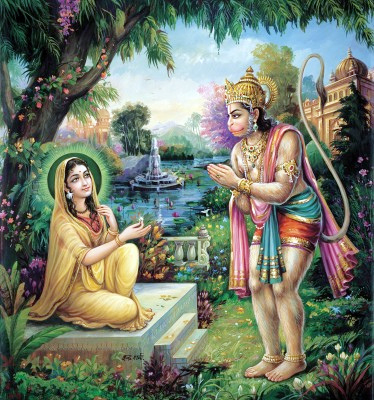 56
Soon Hanuman was caught by Ravanas men..
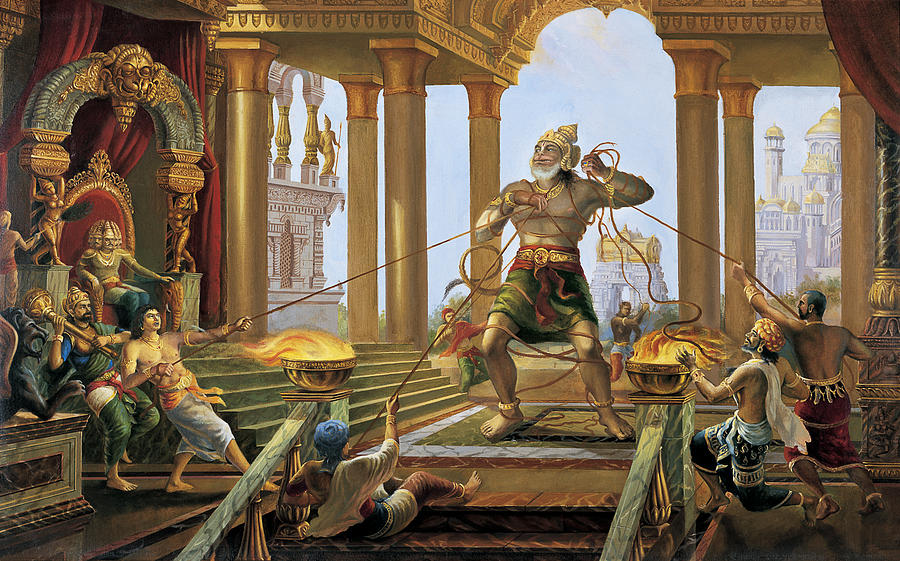 57
57
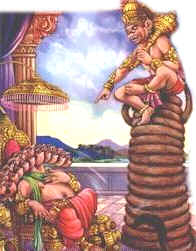 Hanuman was not given a seat..
But he made a mush higher seat by coiling his own tail.
58
C-01
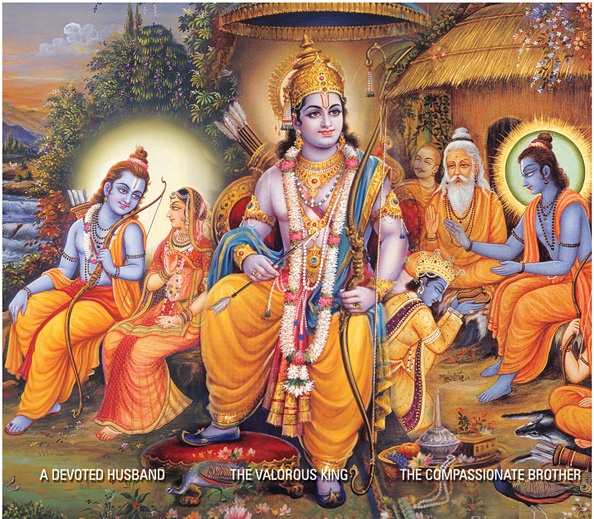 [Bhaja  Rāmam  Bhaja  Rāmam
      Bhajare  Mānasa  Bhaja  Rāmam]  (2)

Kalyāna  Rāmam  Bhaja  Rāmam
Kòdanda  Rāmam  Bhaja  Rāmam
[Pāttabhi  Ramam  Bhaja  Ramam, 
        Pāvana  Ramam  Bhaja  Rāmam]

[Bhaja  Rāmam  Bhaja  Rāmam,  Bhajare 
        Mānasa  Bhaja  Rāmam]

Kalyāna  Rāmam  Bhaja  Rāmam
Kòdanda  Rāmam  Bhaja  Rāmam
[Pattabhi  Rāmam  Bhaja  Rāmam, 
     Pāvana  Rāmam  Bhaja  Rāmam]

[Bhaja  Rāmam  Bhaja  Rāmam
Bhajare  Mānasa  Bhaja  Rāmam]  (3)
Bhajan
by

TBD
59
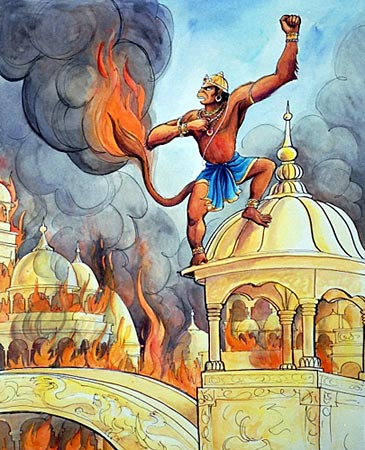 Punishment given to hanuman to set his tail on fire..
60
60
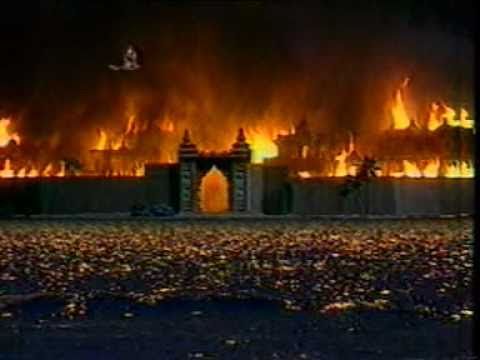 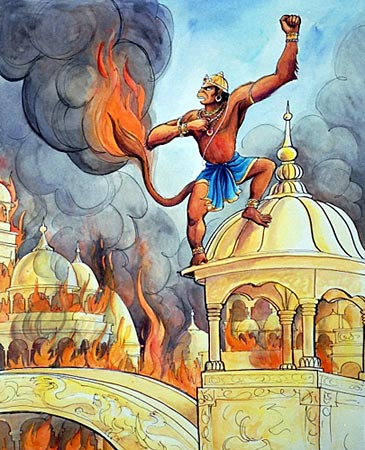 Hanuman runs around the entire Lanka setting up fires
61
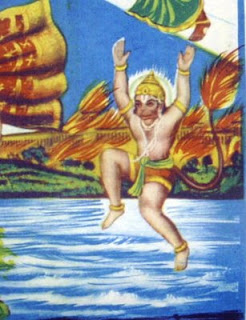 Then he puts off the fire on the tail by plunging into the ocean..
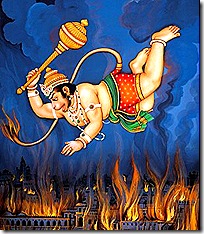 62
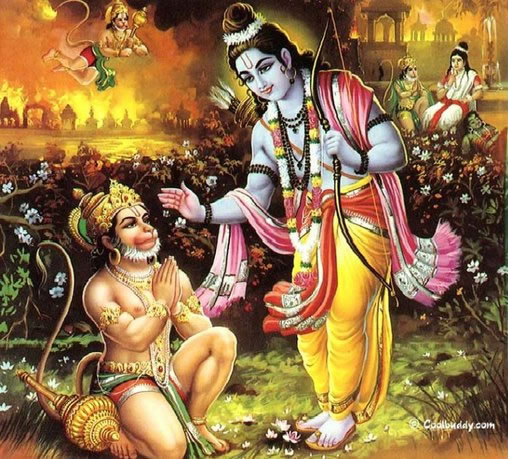 Hanuman Brings good news to Lord Rama
63
Gokul Bhajan & Vedic Studies
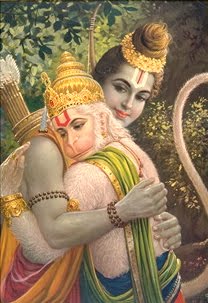 Lord Rama embraces Hanuman with great affection..
64
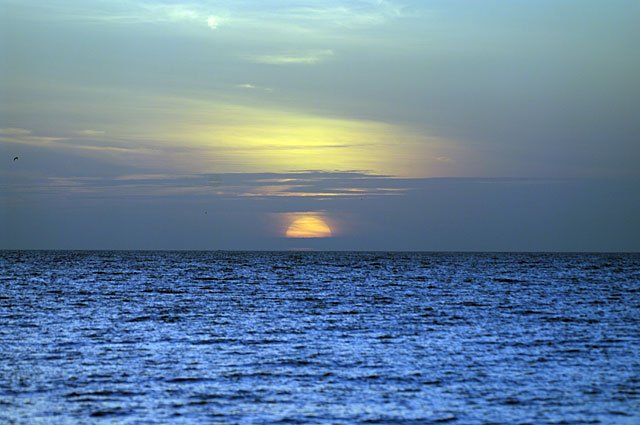 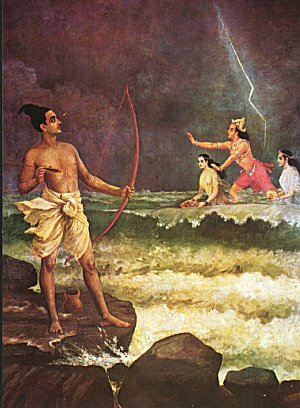 Rama asked Varuna to help But Varuna did not respond
Rama got angry
About to shoot arrow..
Varuna suggested Nila & Nala to help
(Nala monkey was the son of Viswakarma)
www.gokulbhajan.com
Gokul Bhajan & Vedic Studies
65
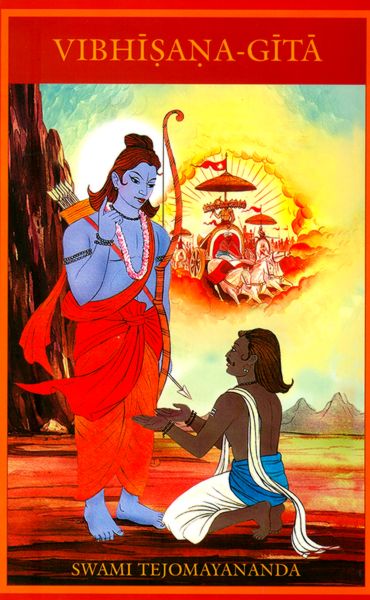 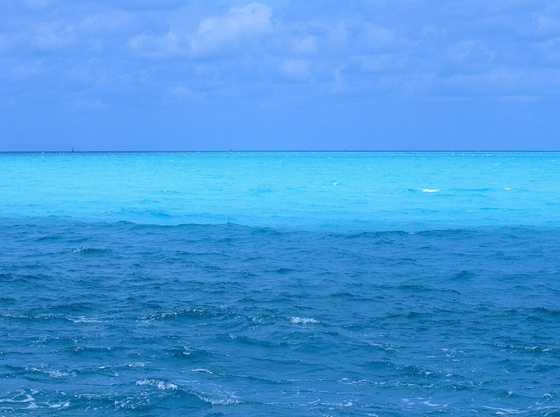 Vibhishana Surrenders and Joins the side of Lord Rama
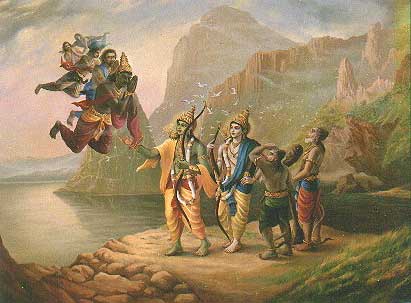 www.gokulbhajan.com
Gokul Bhajan & Vedic Studies
66
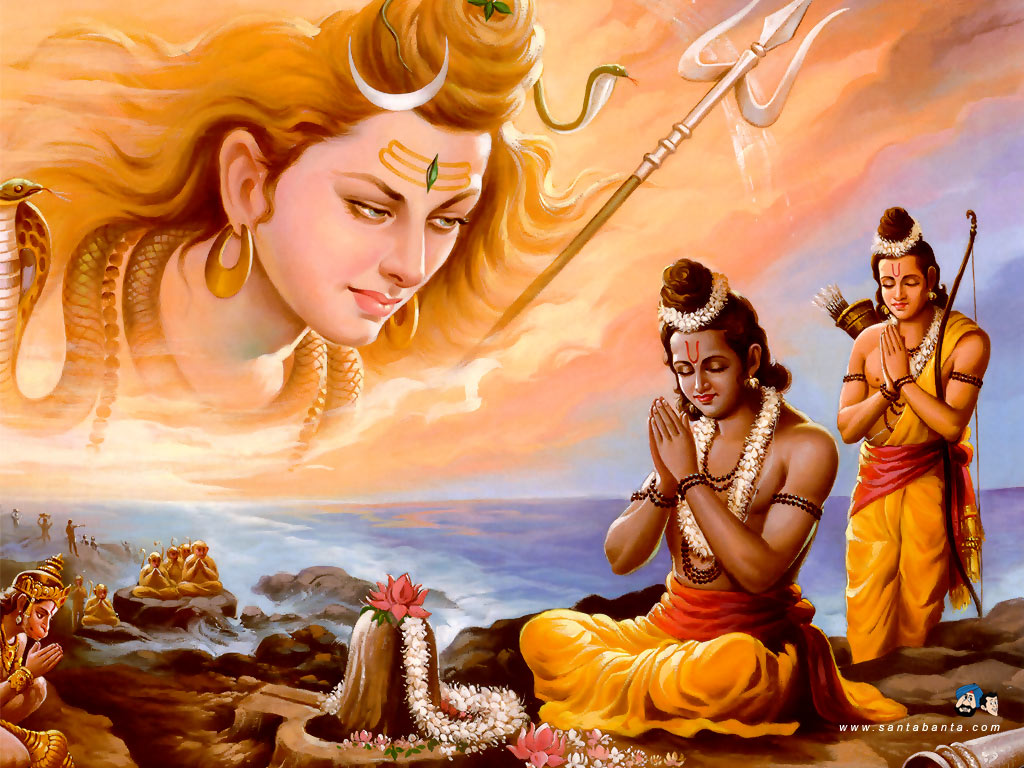 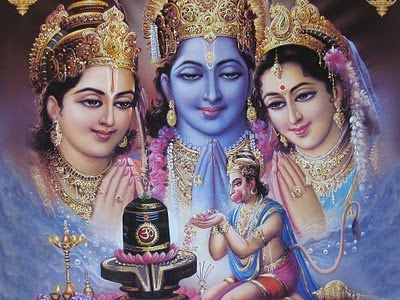 In Valmiki Ramayana, there is NO mention of Lord Rama worshipping Lord Shiva. It was a later interpretation.

According to Adhyarma Ramayana, Lord Rama worshiped Lord Shiva before the war. This was also a later addition.

As per Tulasi Ramayana, he worshipped after the war.
67
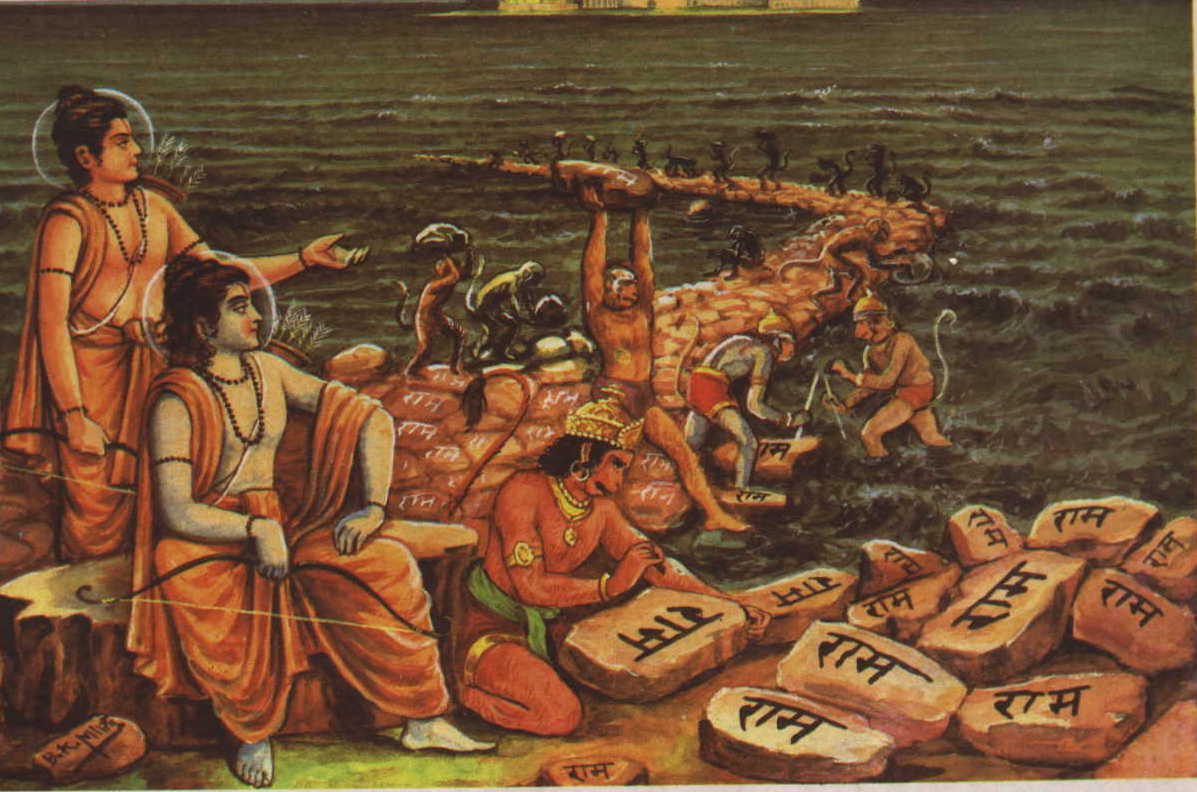 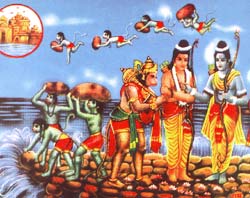 Vanara Army built floating bridge
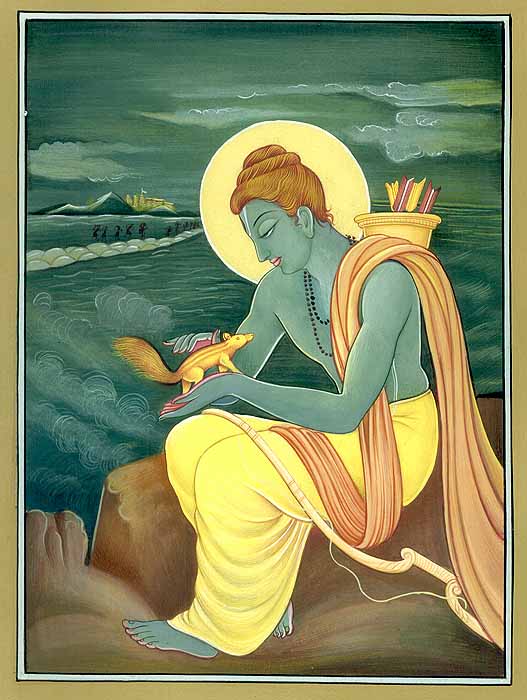 68
www.gokulbhajan.com
Gokul Bhajan & Vedic Studies
68
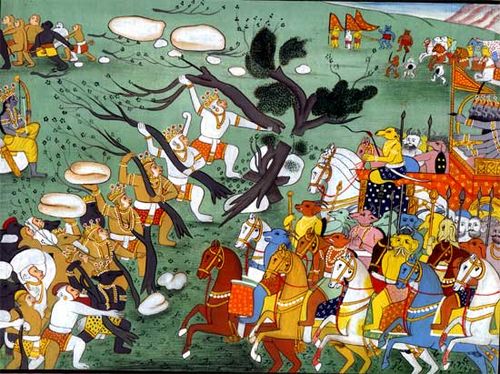 The fighting had started ..
www.gokulbhajan.com
69
[Speaker Notes: Describe all the preparations for the war..
The armies on each side]
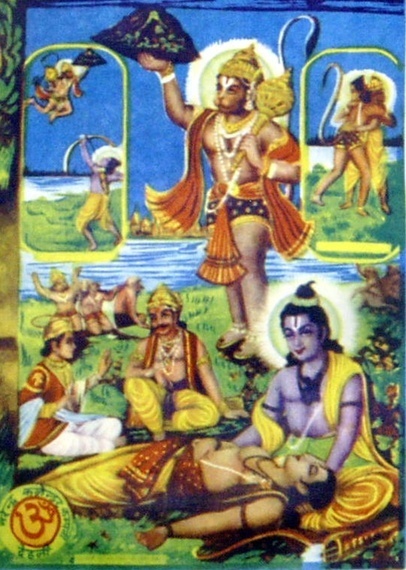 Lakshmana was shot by arrow by Meganath
Hanuman was tasked to bring the herb (sanjivani) from the mountain..
70
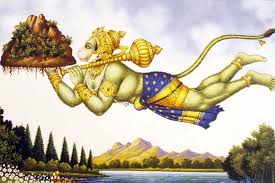 Hanuman brought the whole mountain..
71
[Speaker Notes: But he forgets the name of the herb.. 
So hanuman decides to bring the whole mountain!
With the herb, Lakshamana came out of unsconsciousness.]
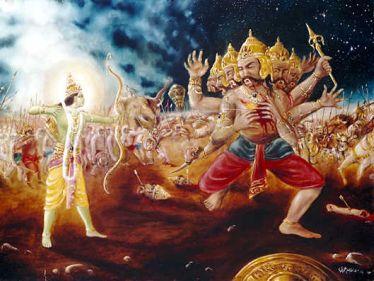 Ravana Came To Fight
With Lord Rama
Ravana could not be killed Slain heads came back..
Slain hands, all came back…
72
Ravana’s chariot was destroyed. But he fought from the sky
Could not be killed. Vibhesana told about Ravana’s weak point..
Rama hits Ravana’s navel with arrow!  Ravana dies.
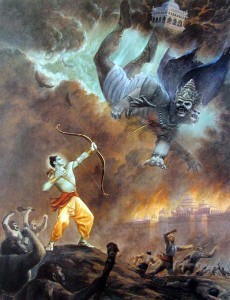 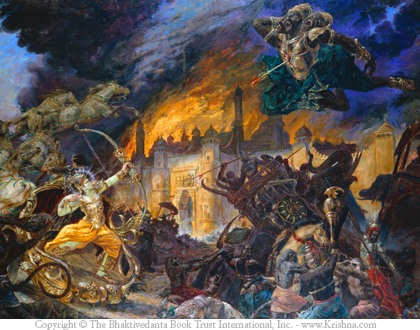 73
73
C-12.1
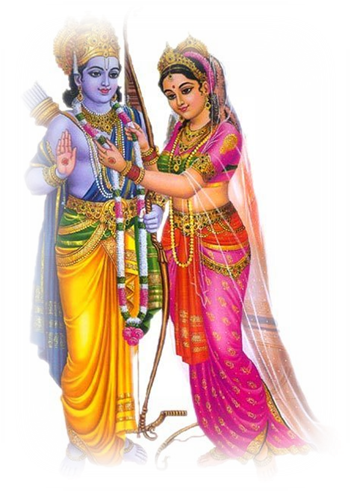 [Sri Rāma chandra Raghu Rāma chandra
       Raghu Rāma chandra Bhagavan 
Sri Dhanya Dhanya Sitāpi Rāma 
       Sudhir Ātma Rupa Rāmā]	   (2)
 
[Jānaki Ramana Rāghavā 
 Vimala Veerya Surya Kula Jātā] 
 
[Sri Rāma Rāma Raghu Veera Rāma
 Karunārthra Netra Rāma]           (No chorus)		 
(All): Sri Rāma Rāma Jaya Rāma Rāma  
        Jaya Rāma Rāma, Jaya Rāmā
    
        [Sri Rama chandra …(full para)..]
Bhajan 
By
TBD
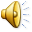 74
C-12.2
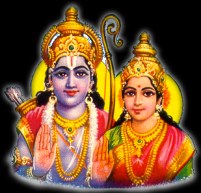 [Moutikā Harana Bhusita Bhuvana
 SoundaryĀtma Jaya Rāmā]
 
[Ānanda Rupa Nikam Ānta Sāra
 Nikil Ātma Rupa Rāmā]        (No chorus)

(All): Sri Rāma Rāma Jaya Rāma Rāma  
        Jaya Rāma Rāma, Jaya Rāmā
   [Sri Rama chandra …(full para)..]


Sri Rāma chandra Raghu Rāma chandra
       Raghu Rāma chandra Bhagavan 
Sri Dhanya Dhanya Sitāpi Rāma 
       Sudhir Ātma Rupa Rāmā
       Sudhir Ātma Rupa Rāmā….
75
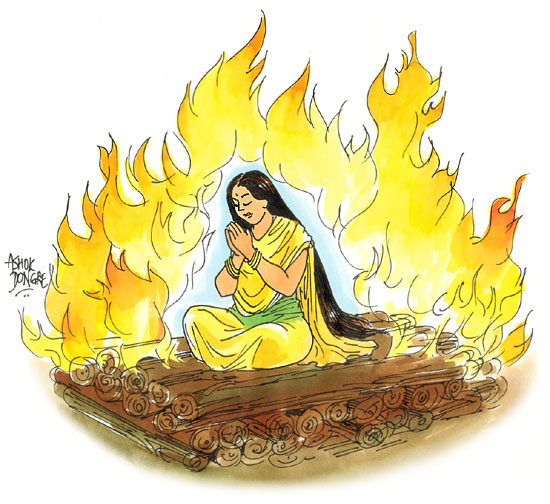 Sita Devi undergoing Agni Pariksha (fire test)
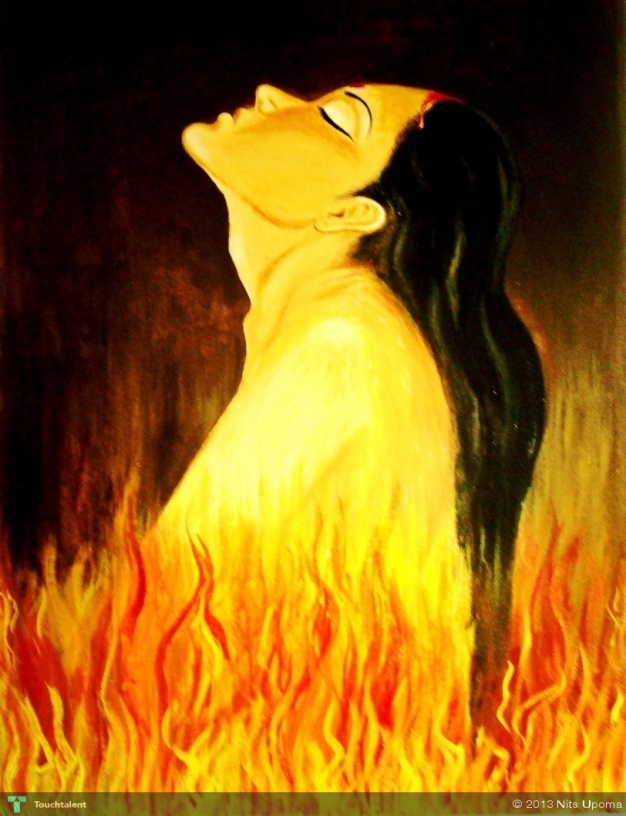 76
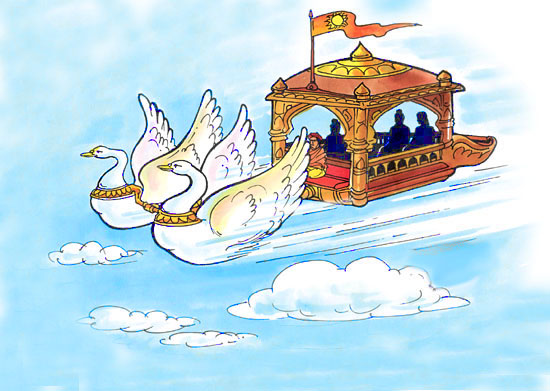 Lord Rama, Sita Devi, Lakshmana,
Vibhishana, Vanaras all came in a 
Pushpaka Vimana to Ayodhya
www.gokulbhajan.com
Gokul Bhajan & Vedic Studies
77
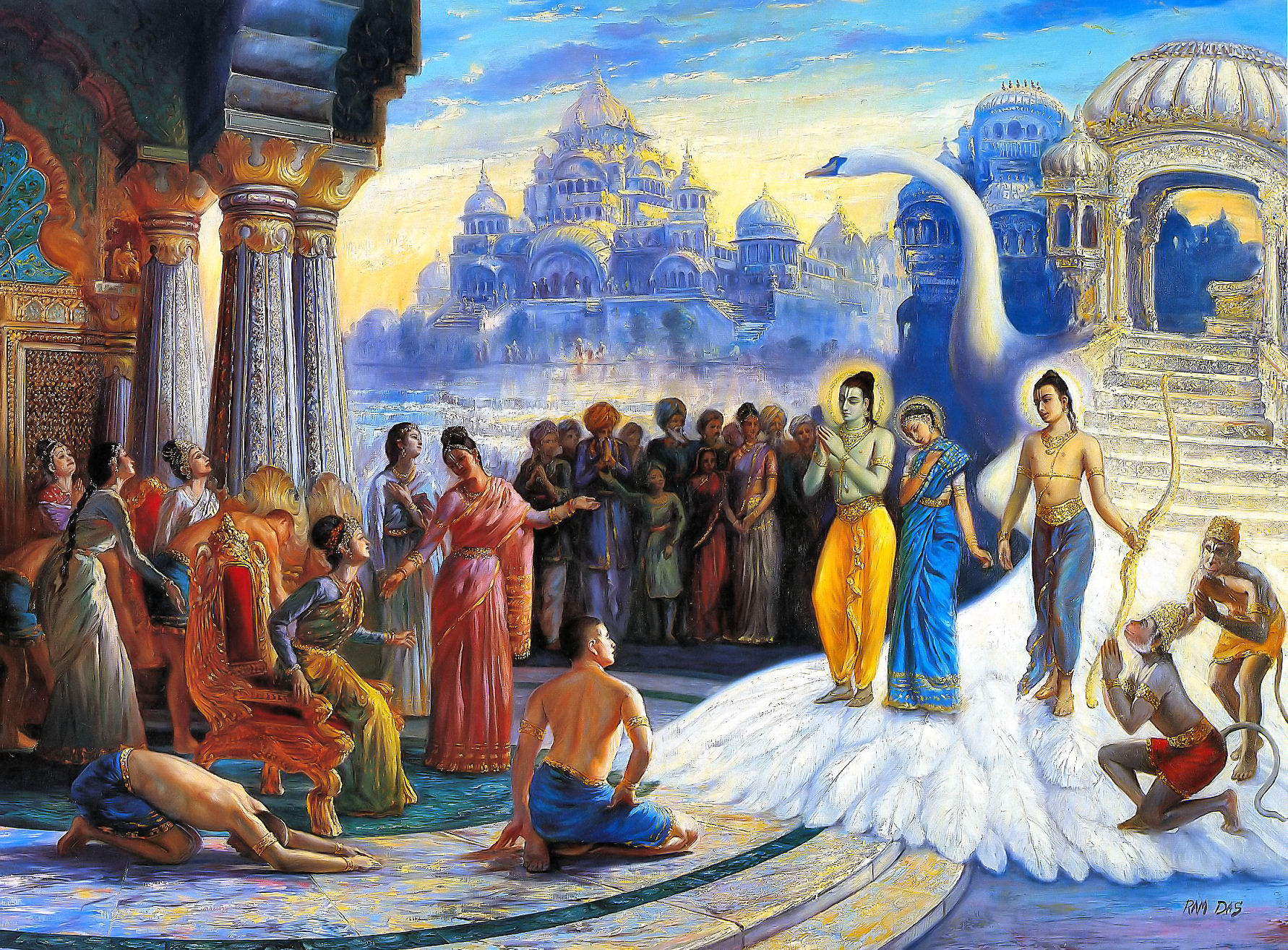 Return of Rama, Sita and Laxmana
Vibeeshana also came with them
Deepavali is celebrated as Rama’s Return
78
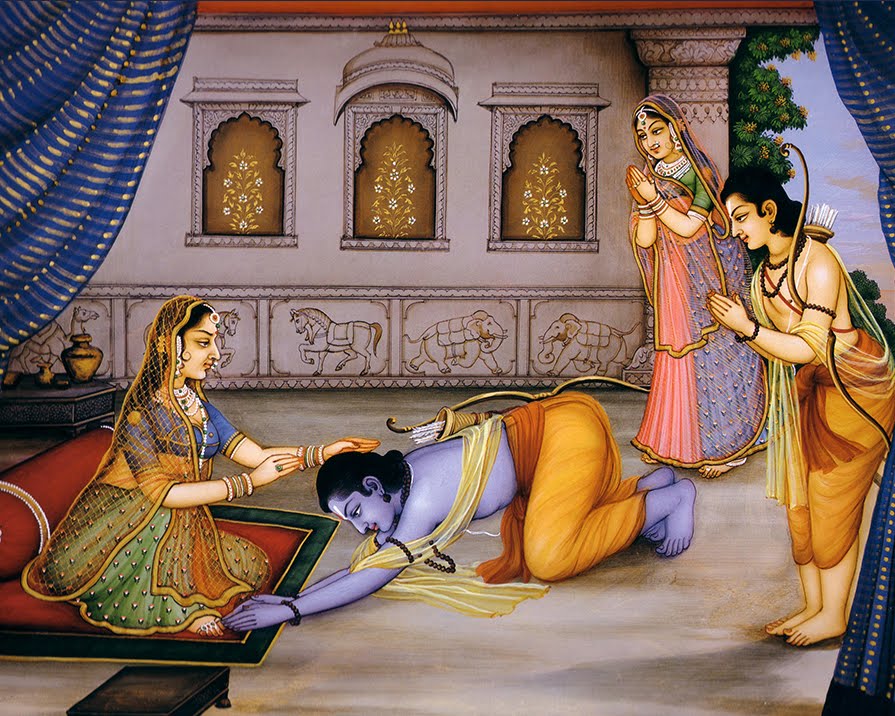 To everyone’s surprise, Lord Ram went to Kaikeyi first to pay His obeisances..

Why?

(Kaikey was the one who banished Lord Rama for 14 years)
79
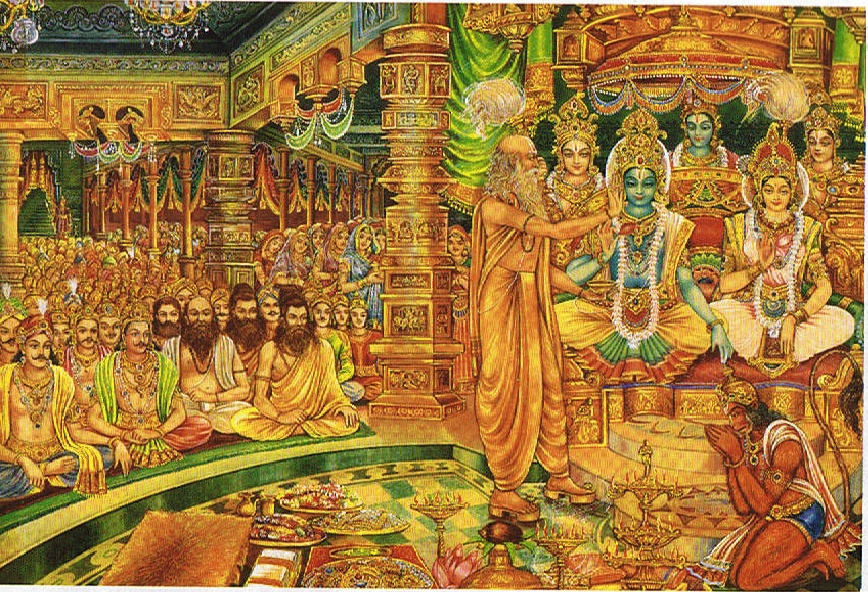 Vashishtha performed rituals
Vibheesana became king of Lanka
All Vanara armies present
Gifts were given to all
Coronation of Lord Rama
80
Sita Devi gives hanuman her precious perl necklace..

But Hanuman did not know what to do, and was biting each perl and looking inside..

Every one laughed.

He said, “I am looking looking every perl to see if Lord Rama is inside..
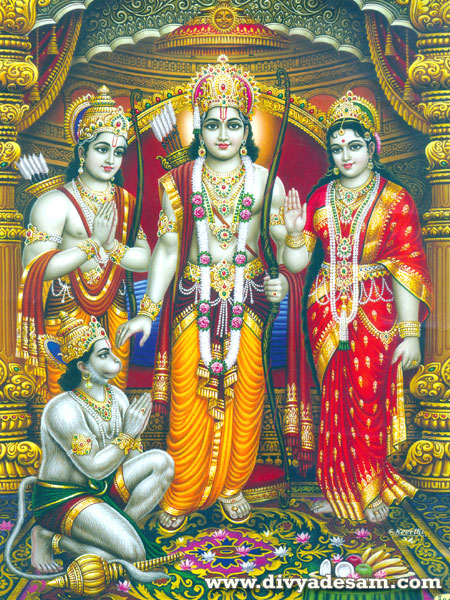 81
81
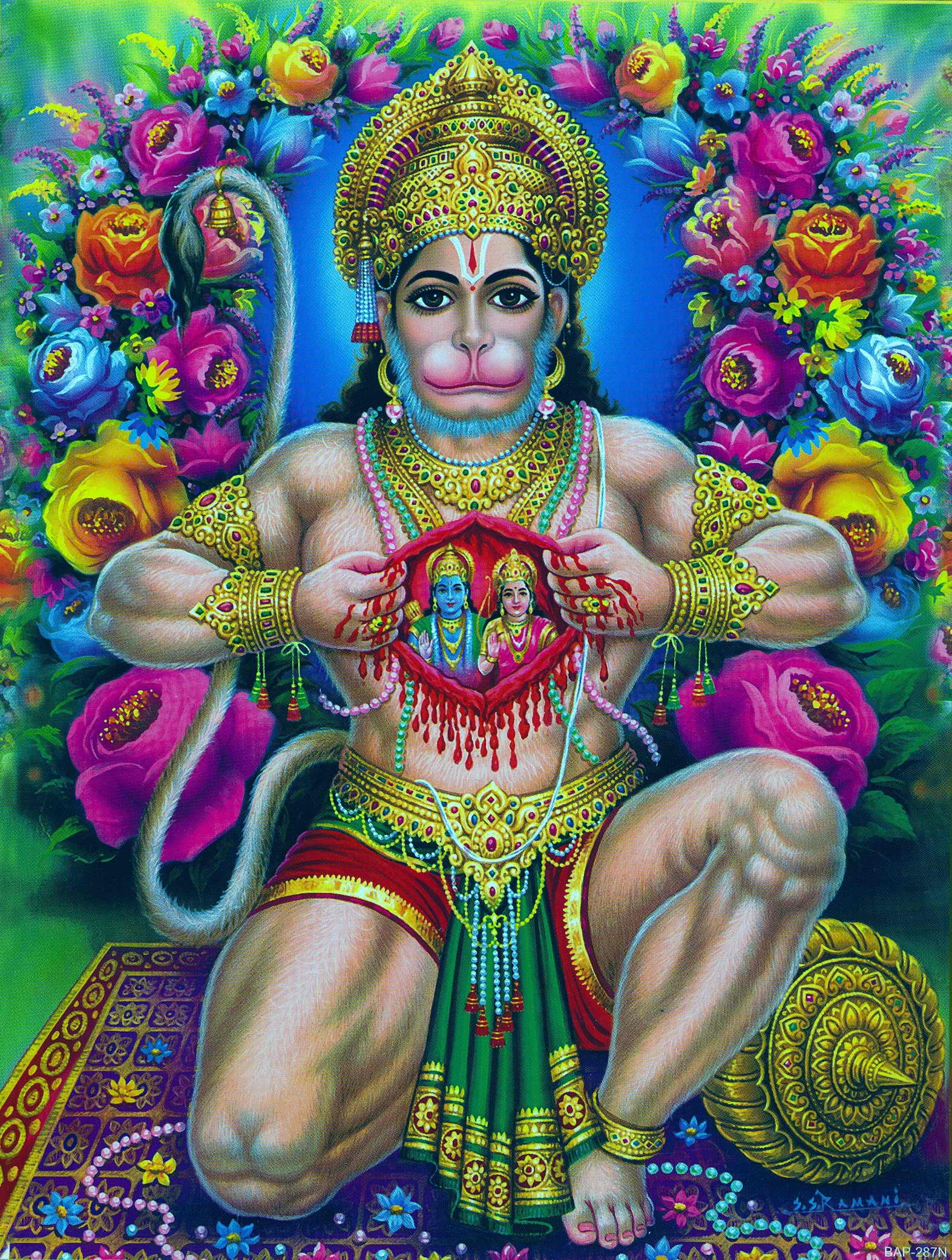 Hanuman then opens up his heart and show Lord Ram and Sita Devi sitting inside his heart!
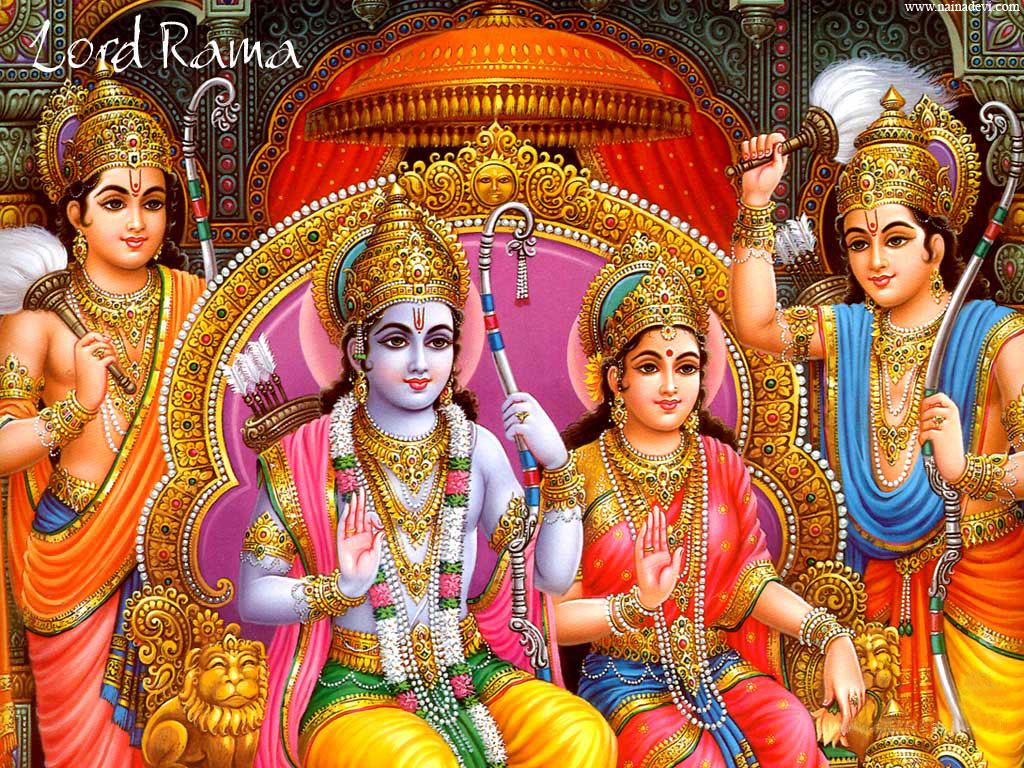 82
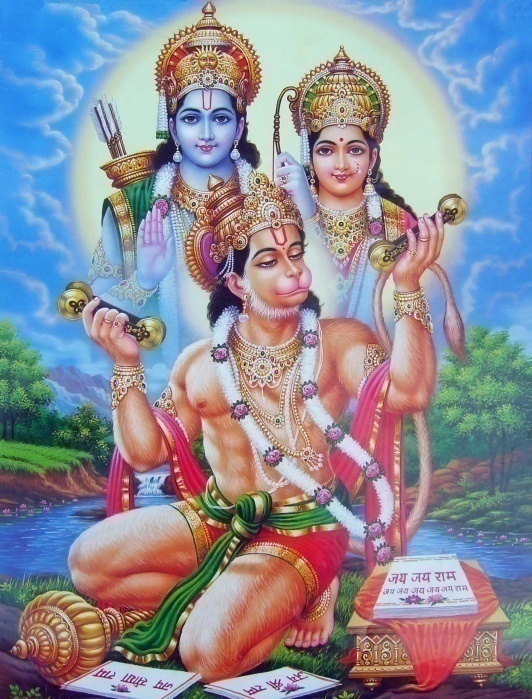 C-11.1
Rupak Tala
Sri Ram…. Sri Ram…
Śrī Rāmachandra Kripalu Bhaja Mana
Haraṇa  Bhava Bhaya Dāruṇam  ..... (Śrī Rām…)

Nava Kanja Lochana Kanja Mukha Kara
Kanja Pada Kanjaruṇam       			… (Śrī)


Kandarpa Agaṇita Amita Chabi 
Nava Nīla Nīrada Sundaram 
Pata Pīta Mānahu Tadita Ruchi Suchi 
Naumi Janaka Sutāvaram   				… (Śrī)

Bhaja Dīna Bandhu Dineśa 
Dānava Daitya Vamśa Nikandanam
Raghu Nanda Ānanda kanda Kauśala 
Canda Daśaratha Nandanam       	… (Śrī)
Bhajan
By
TBD
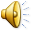 83
C-11.2
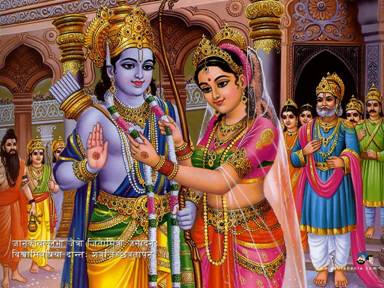 Śrī Rāmachandra Kripalu Bhaja Mana
Haraṇa  Bhava Bhaya Dāruṇam  (Śrī Rām…)
Nava Kanja Lochana Kanja Mukha Kara
Kanja Pada Kanjaruṇam
Śira Mukuta Kunḍala Tilaka 
Cāru Udāra Anga Vibhuśaṇam

Ājanubhuja Śara Chāpa Dhara 
Sangrāma Jita Khara Duṣaṇam		… (Śrī)

Iti Vadati Tulasī Dāsa 
Śankara Śeṣa Muni Mana Ranjanam 

Mama Hrdaya Kanja Nivāsa Kuru 
Kāmādi Khala Dala Ganjanam  		… (Śrī)
84
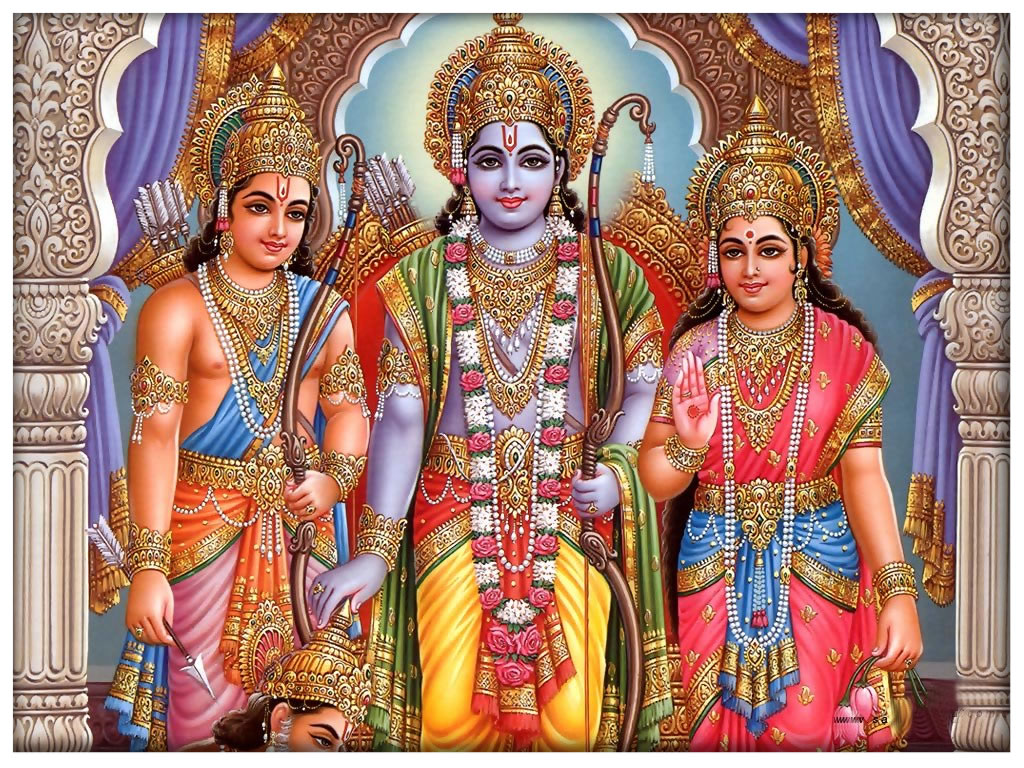 End of Episode
85